TOÁN 4
Tập 2
Tuần 34
Bài 93: Ôn tập về phân số và các phép tính với phân số Tiết 2
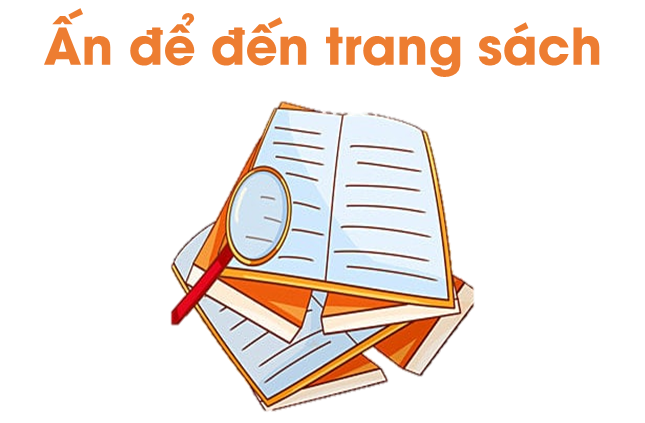 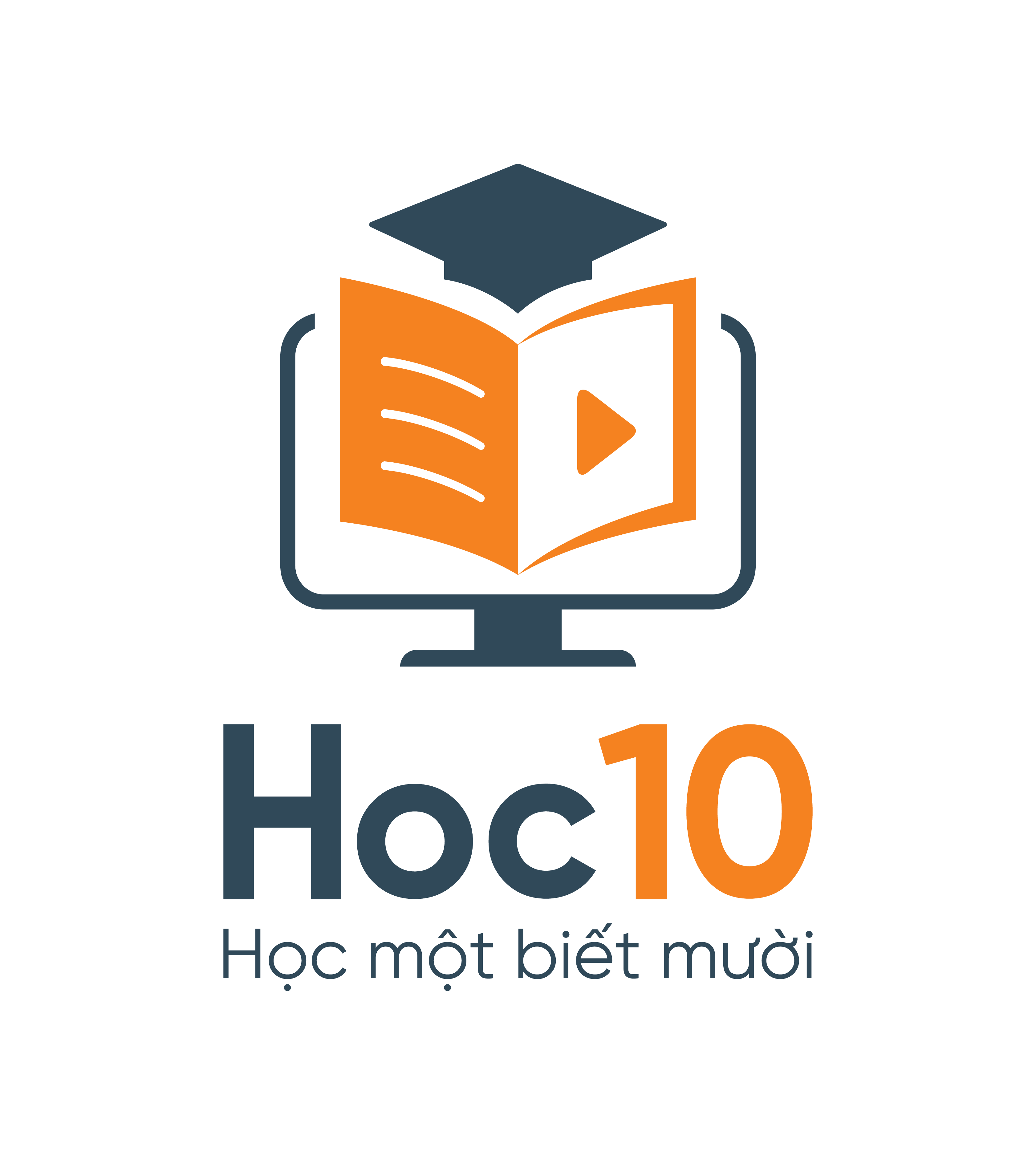 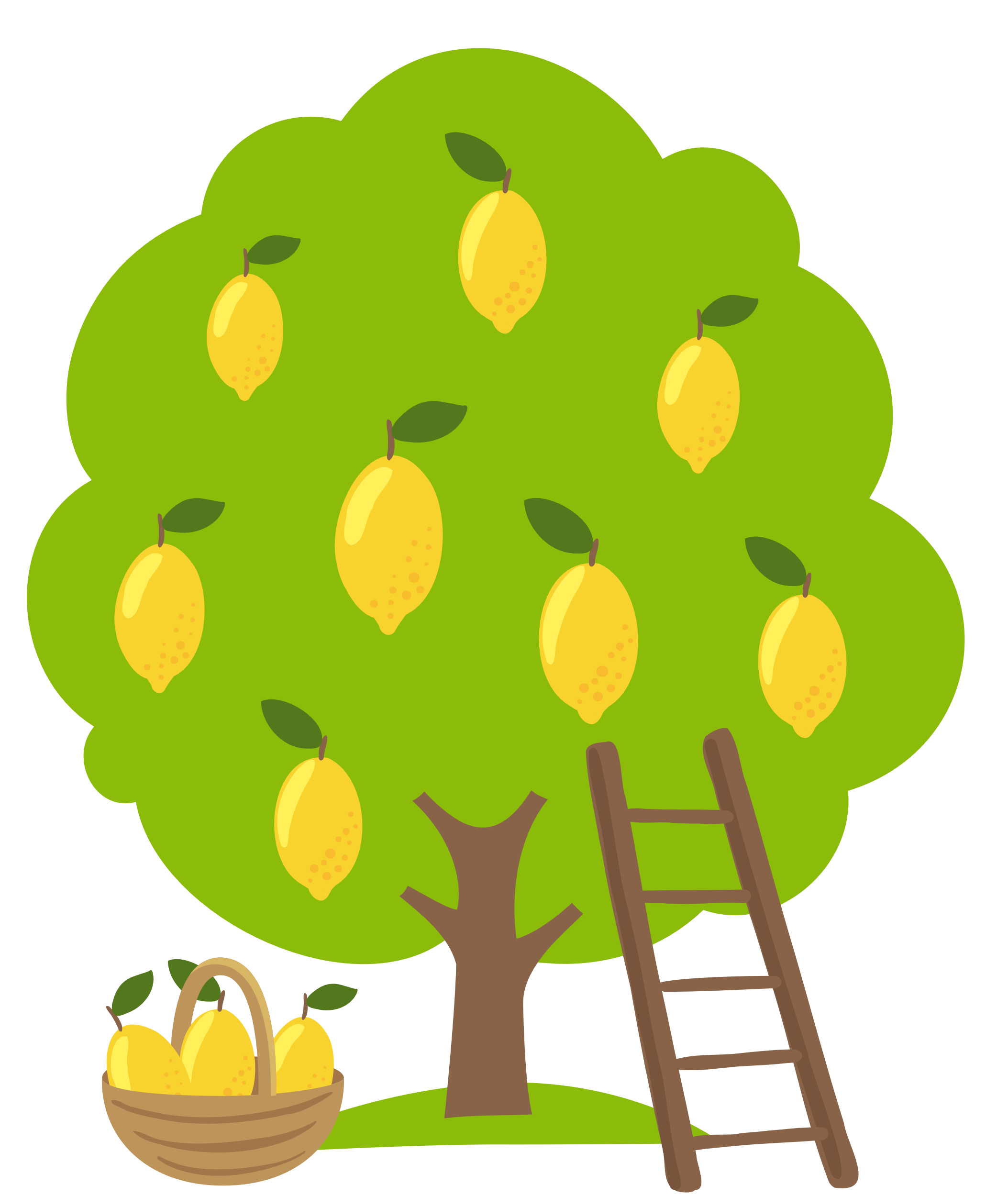 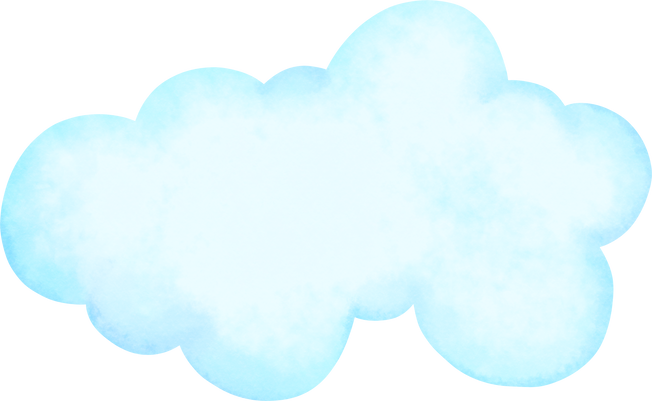 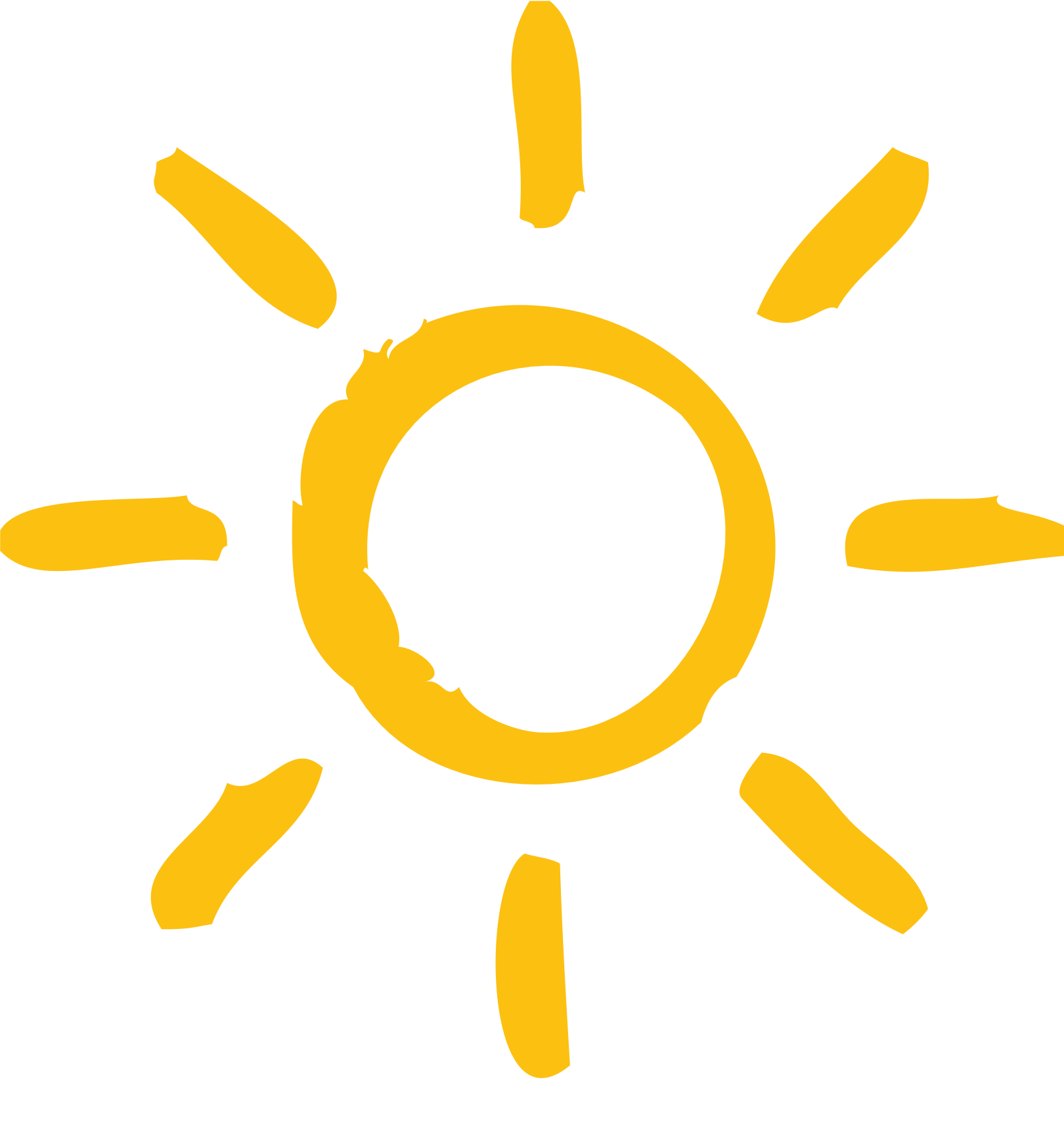 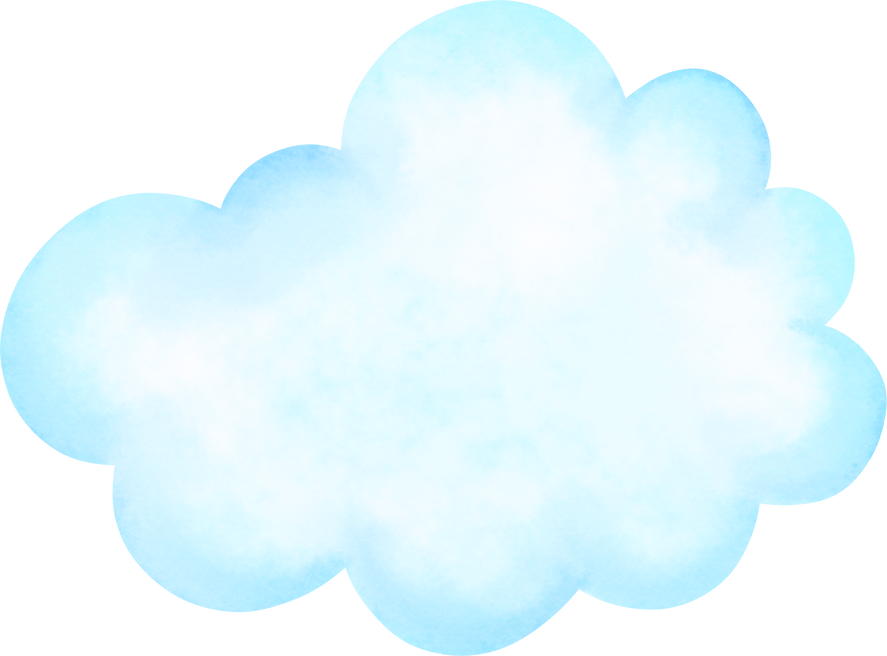 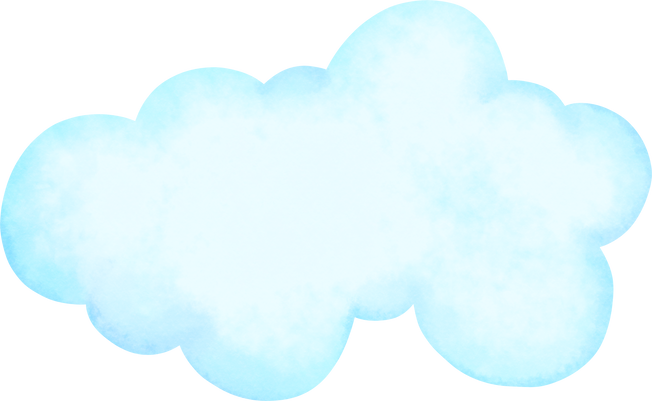 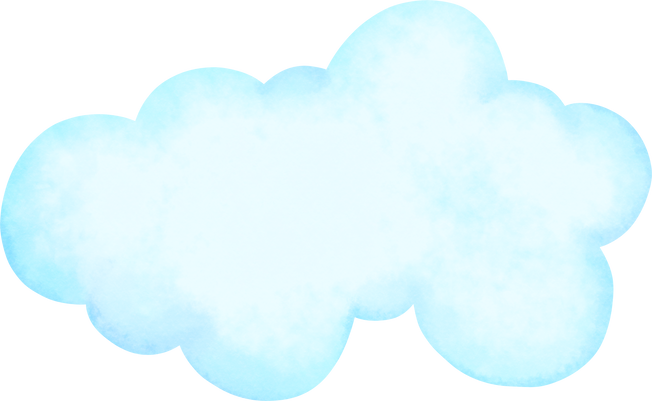 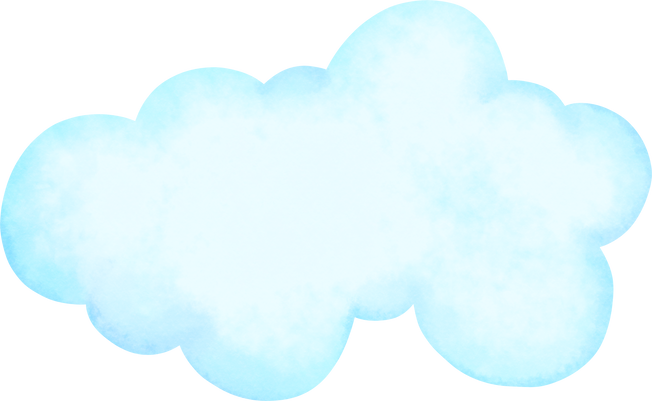 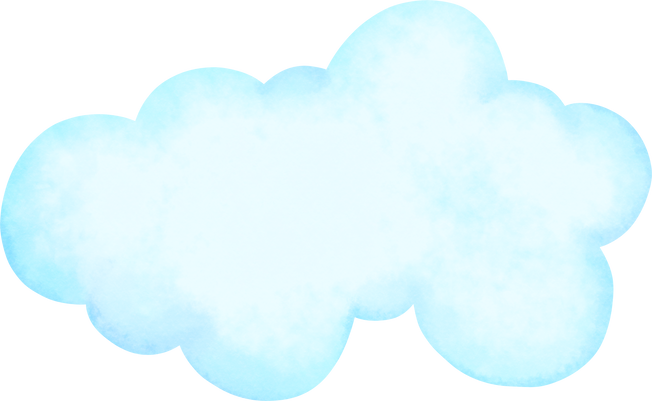 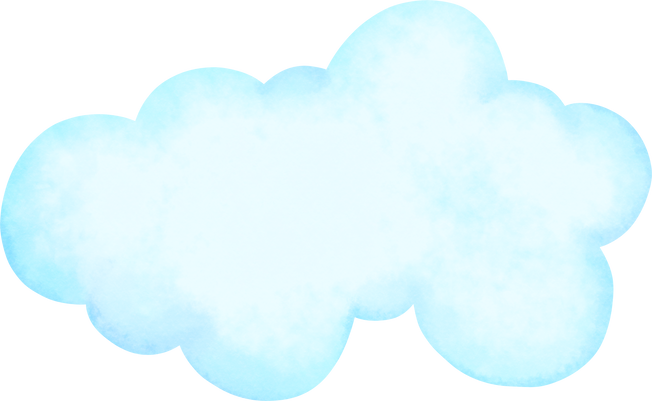 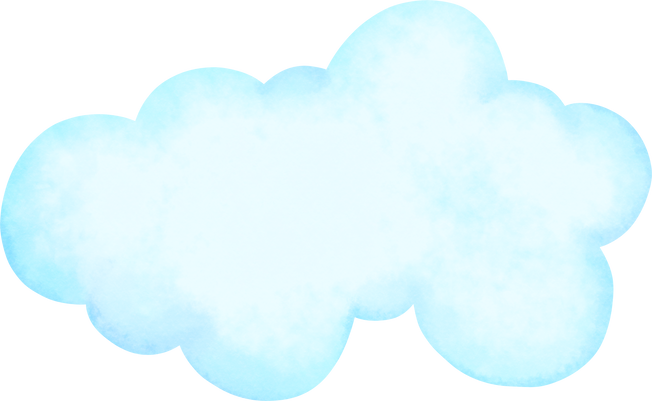 TRÒ CHƠI HÁI CHANH
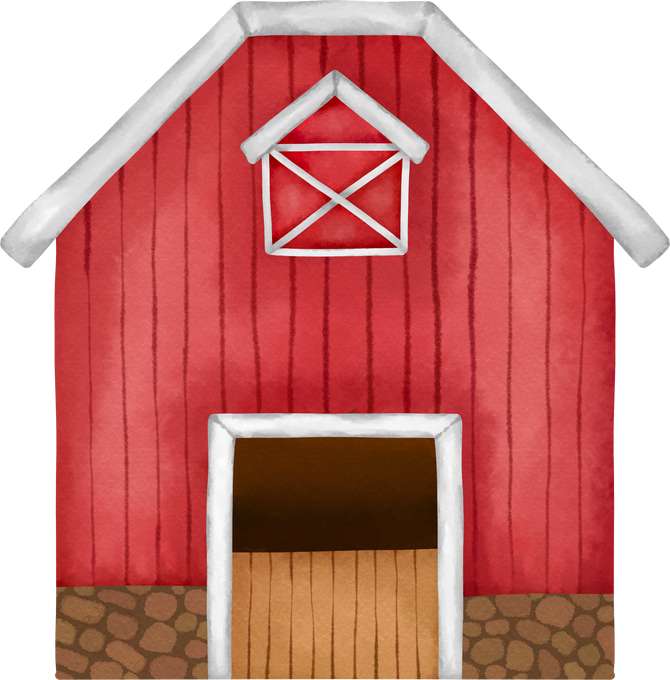 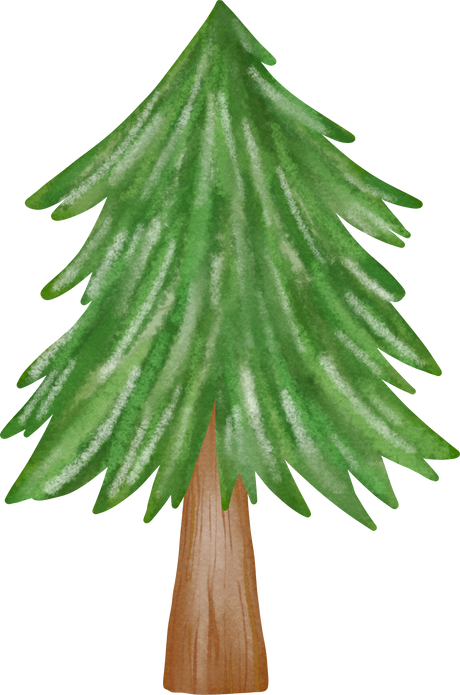 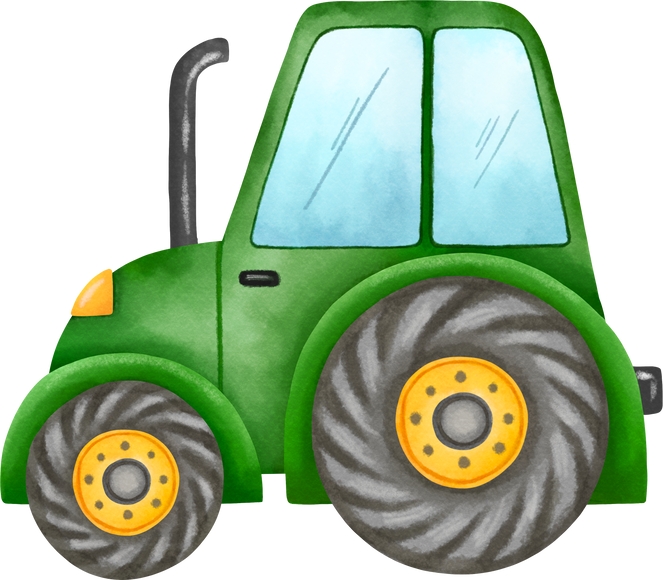 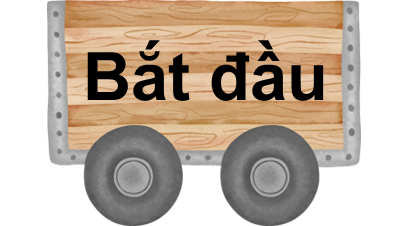 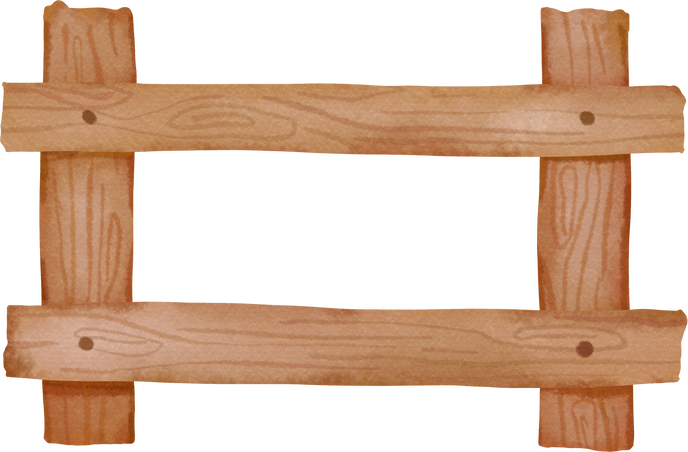 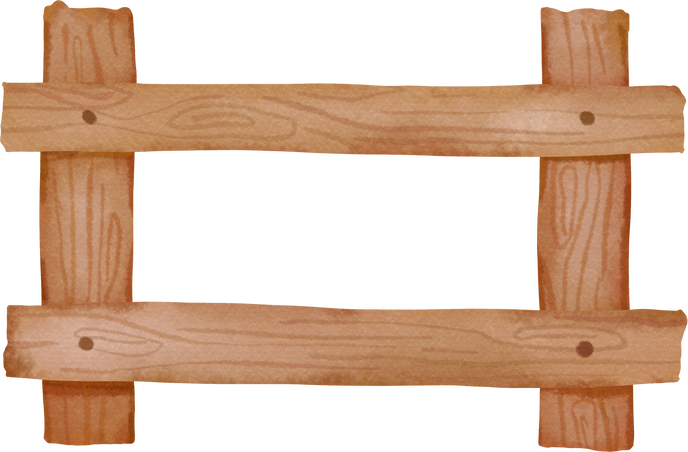 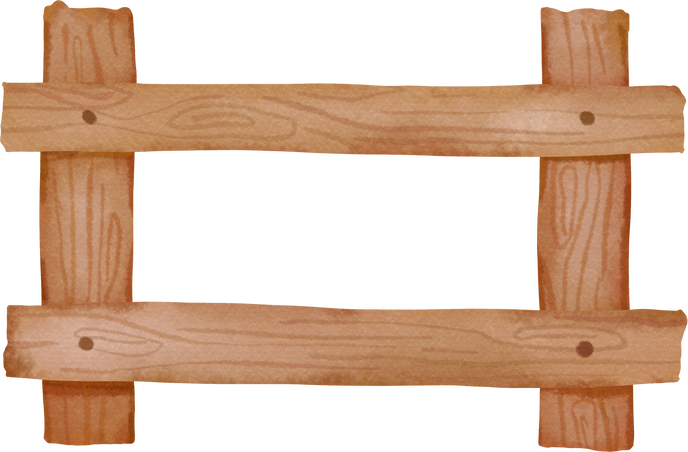 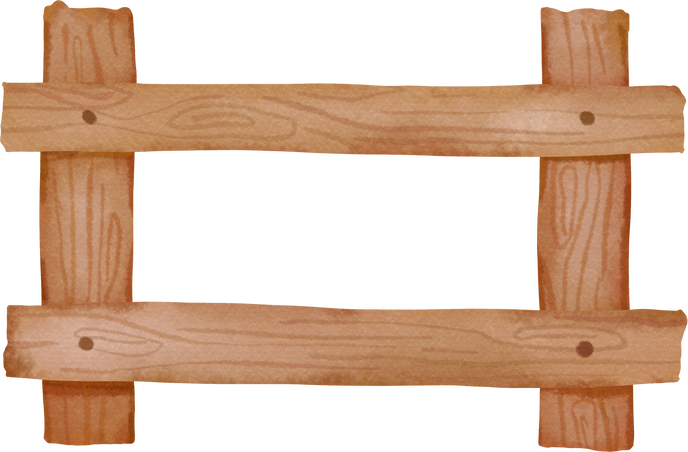 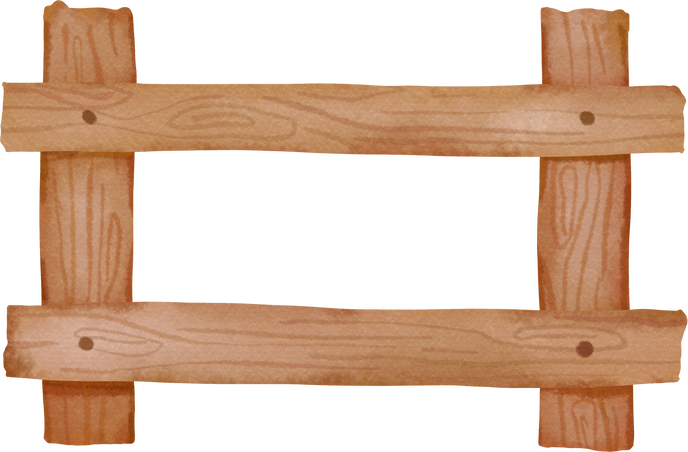 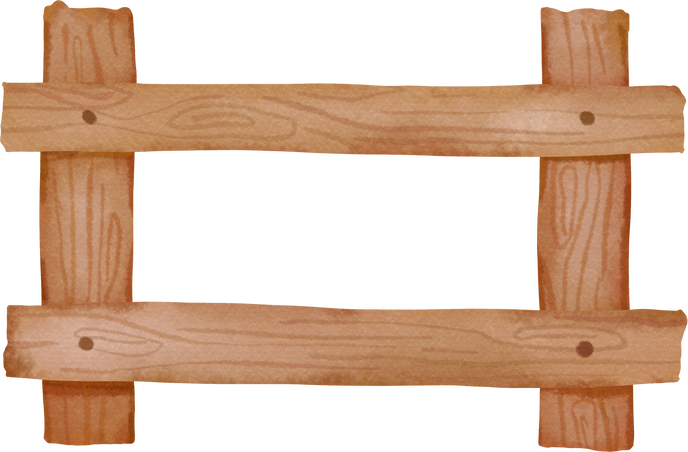 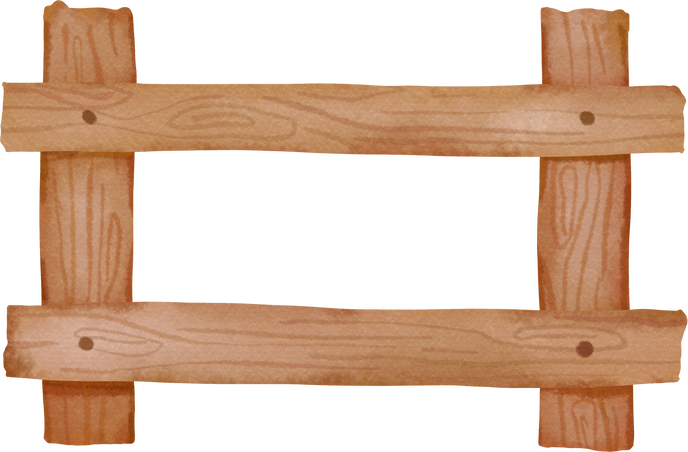 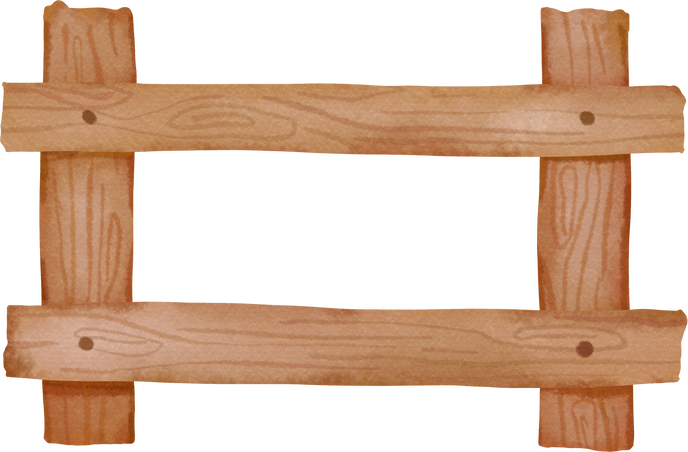 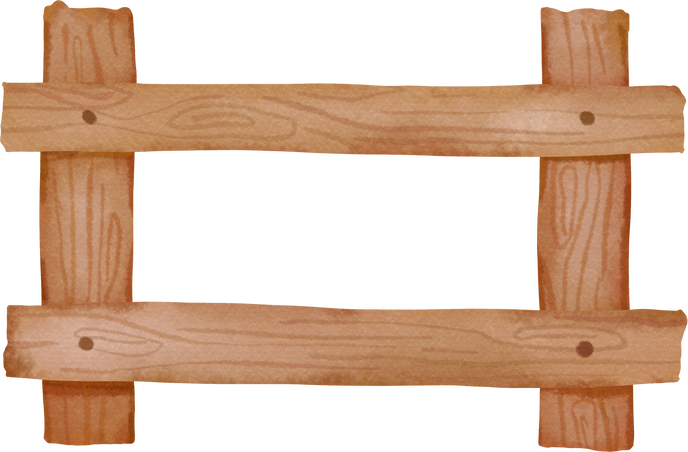 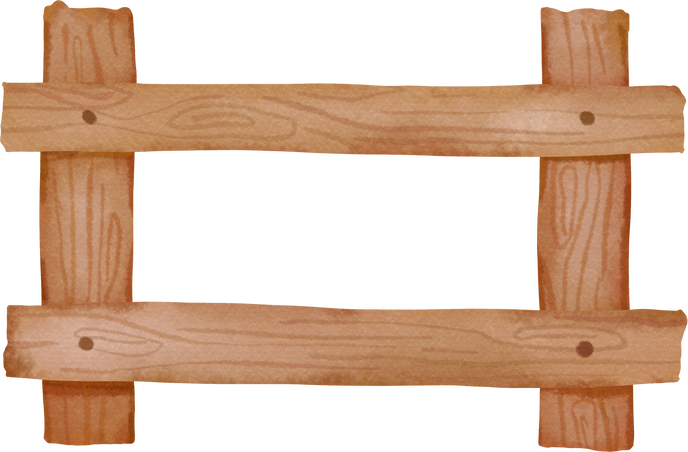 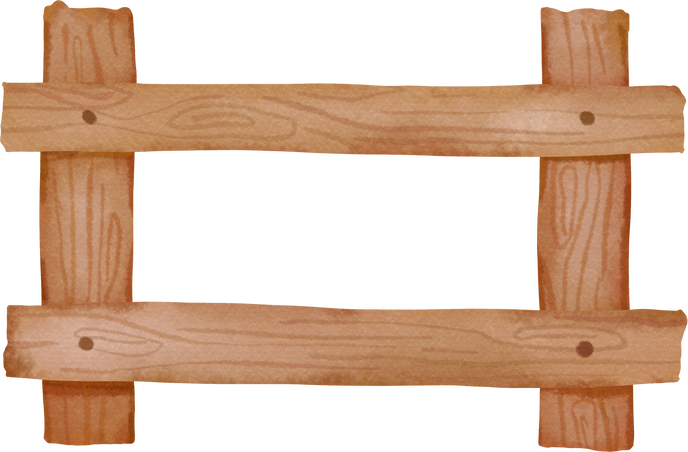 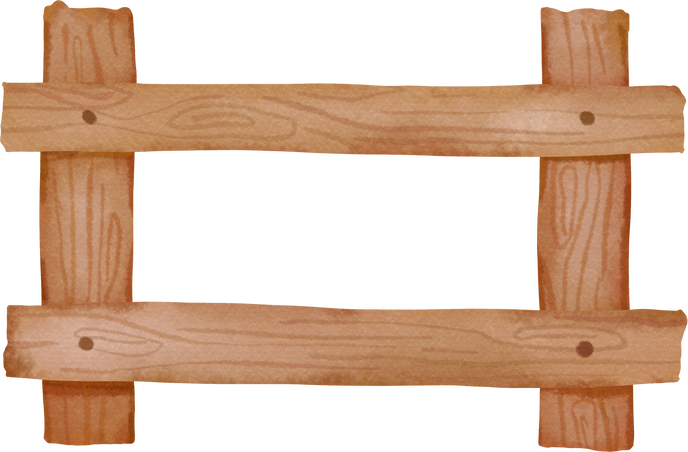 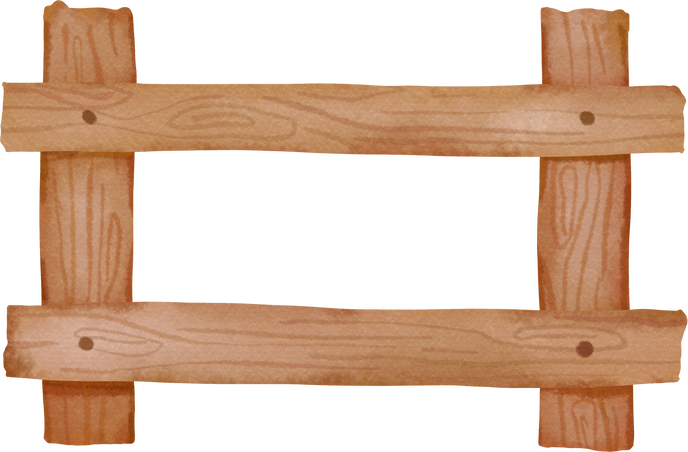 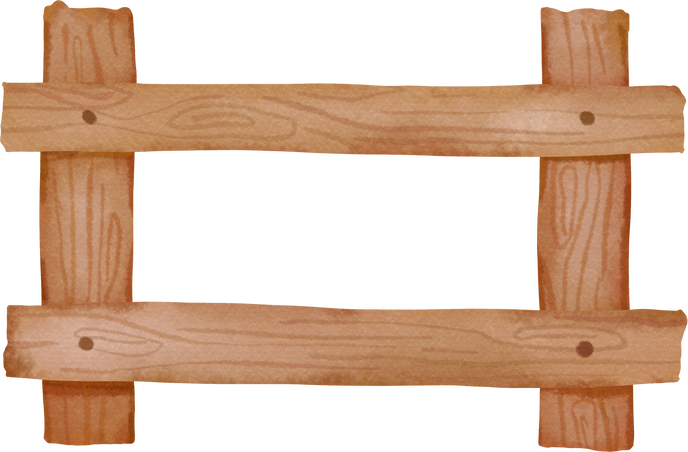 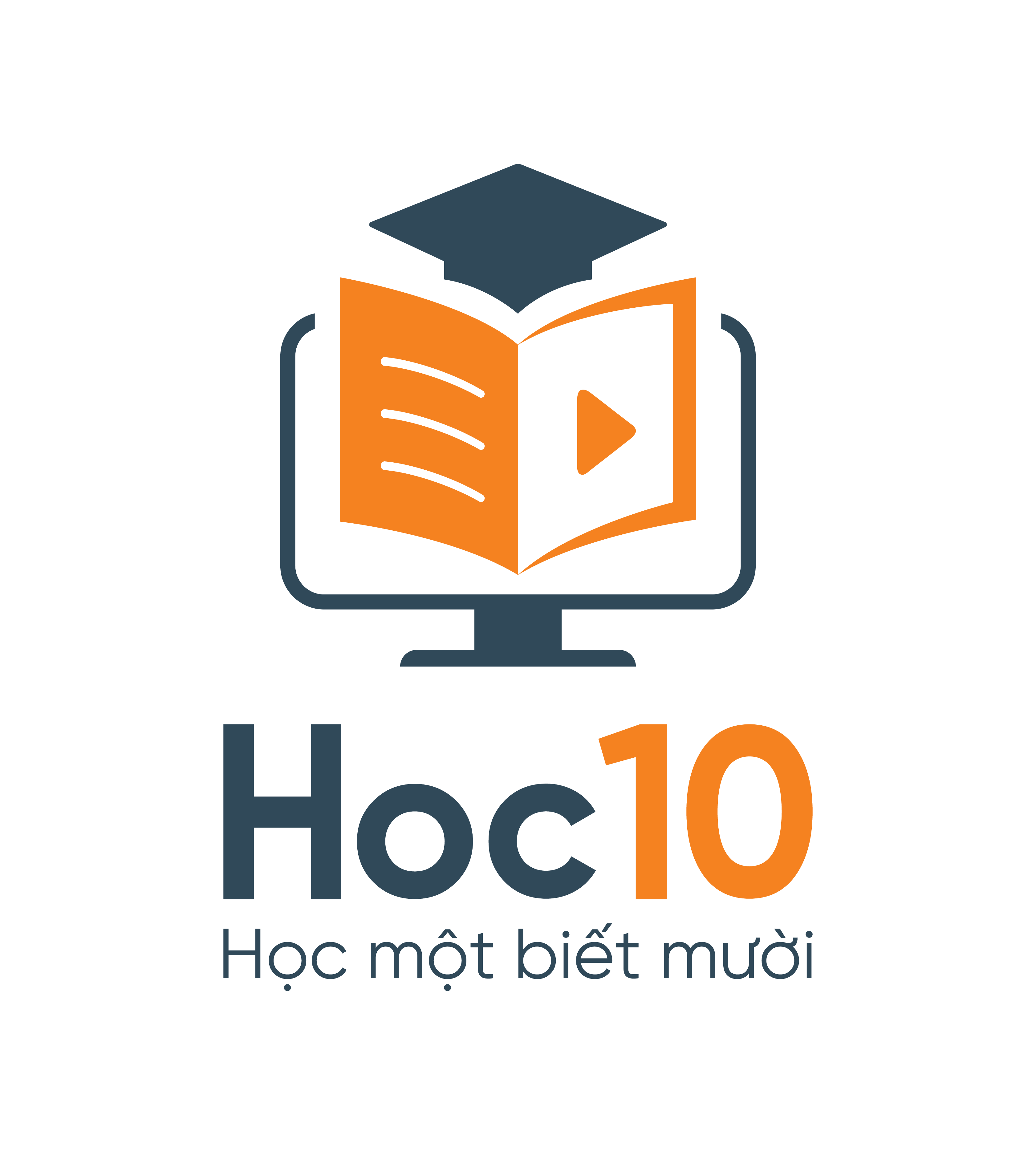 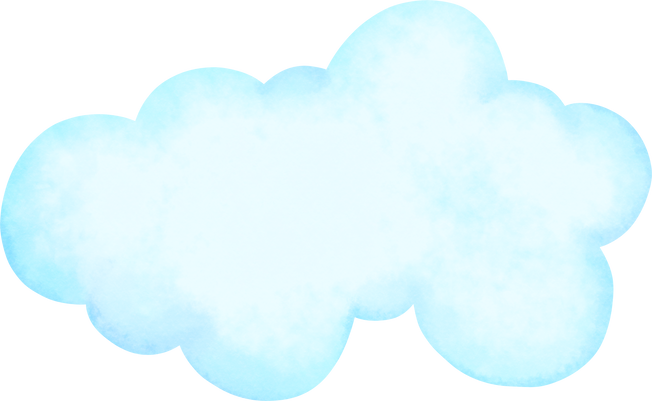 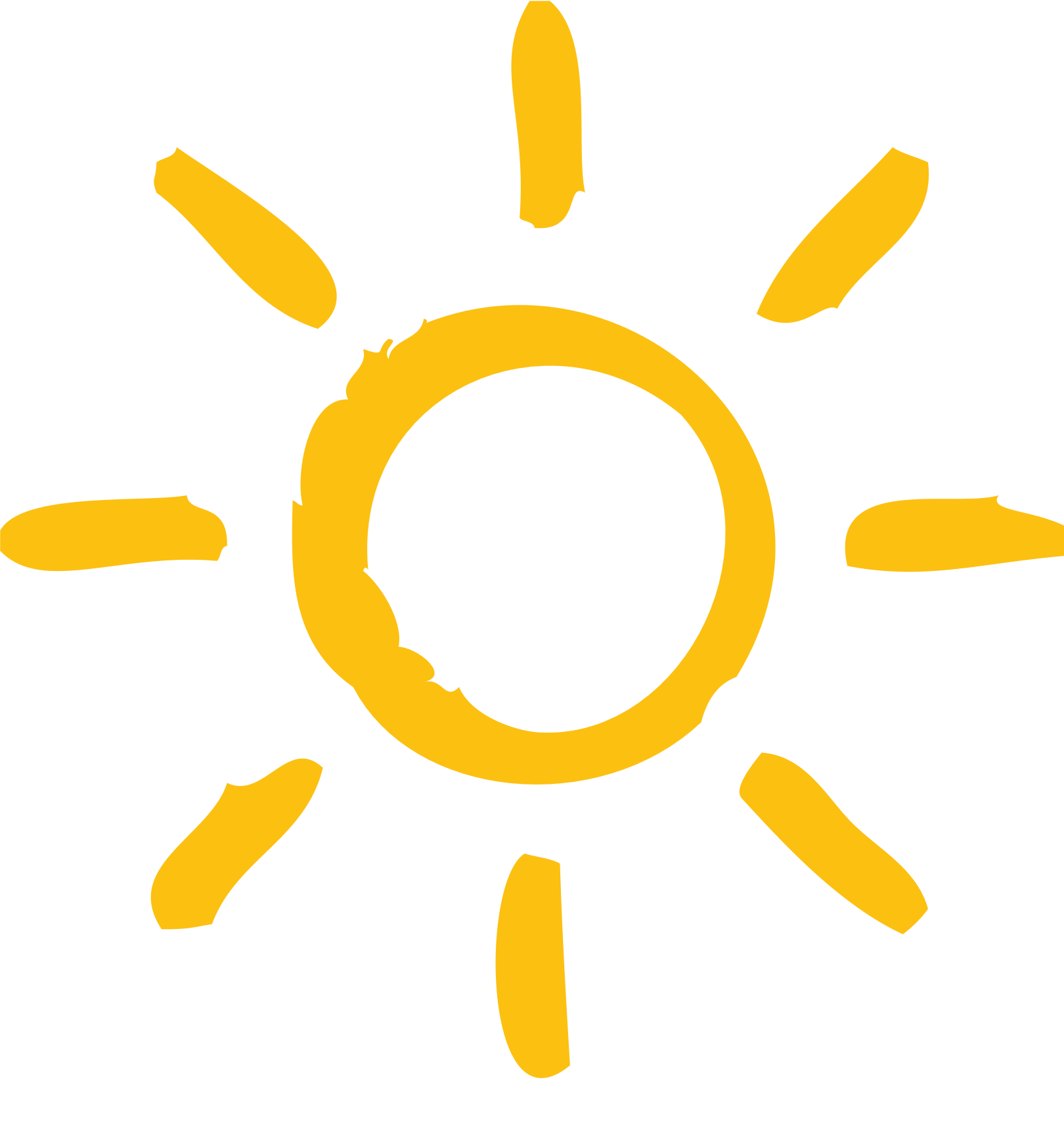 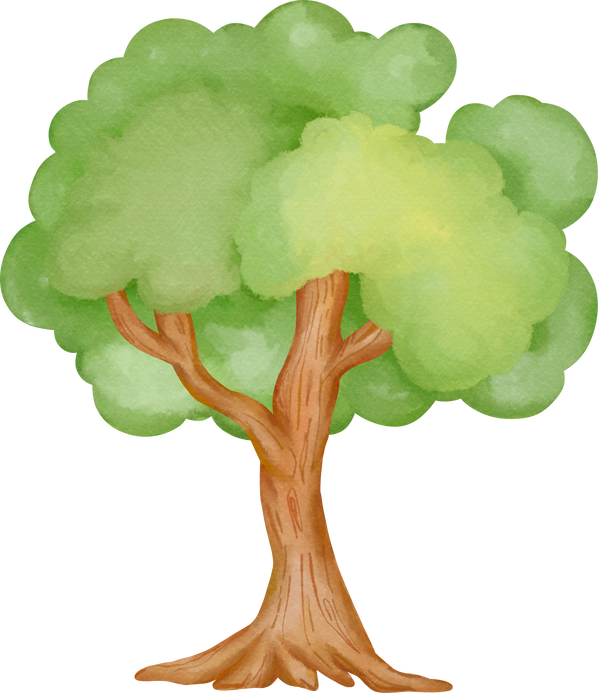 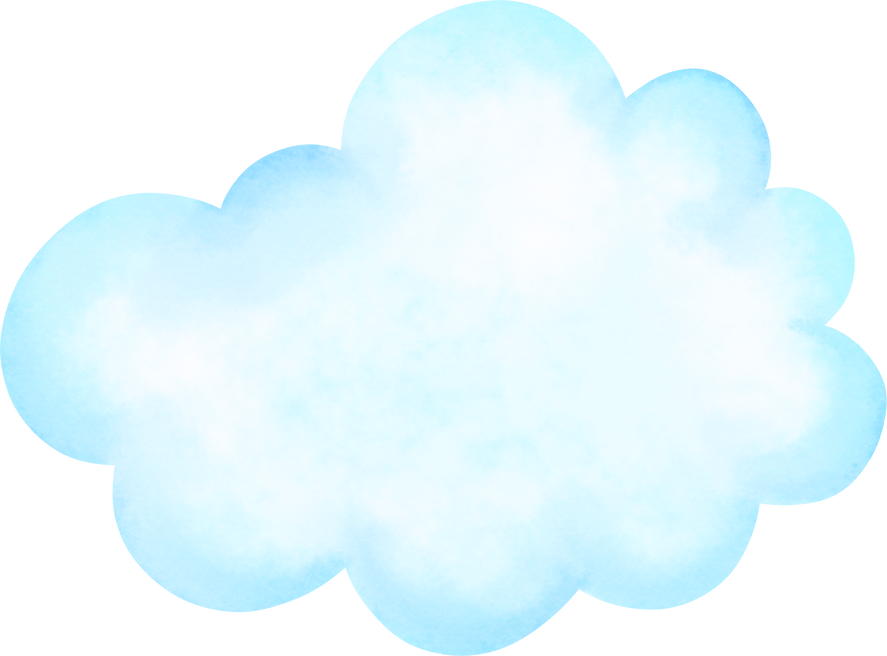 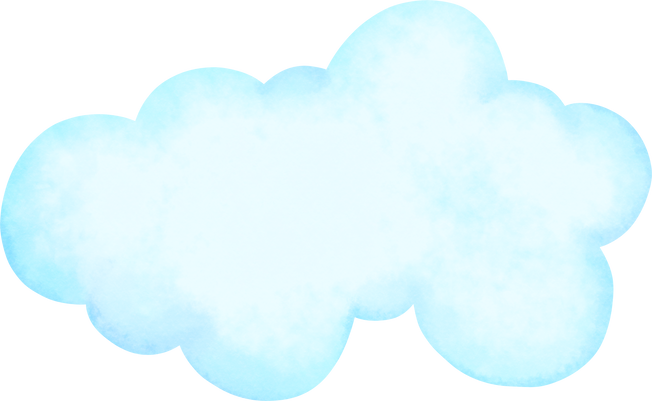 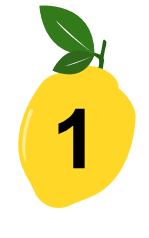 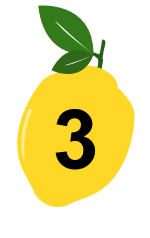 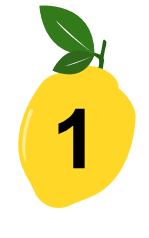 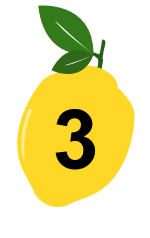 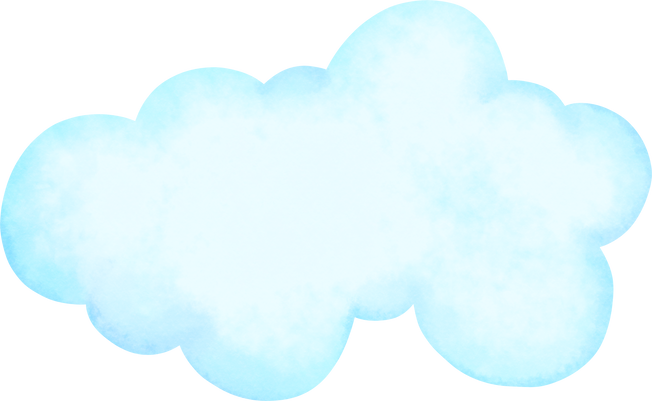 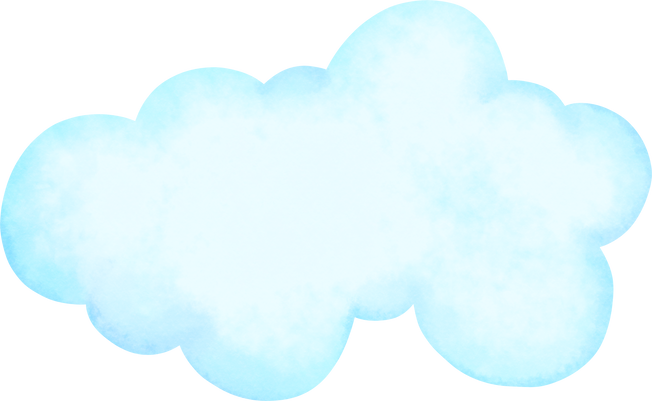 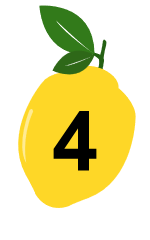 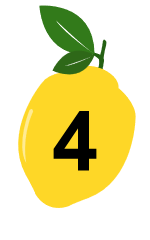 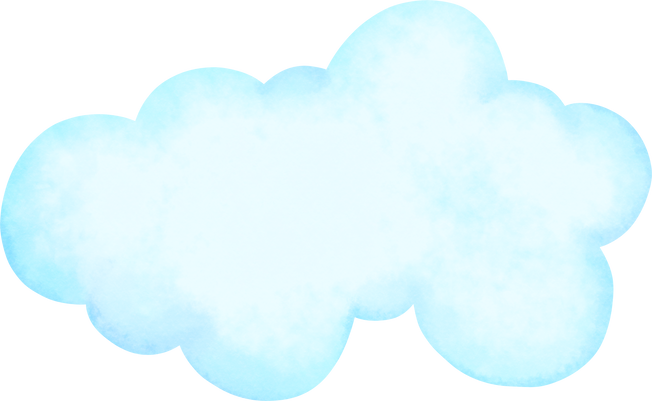 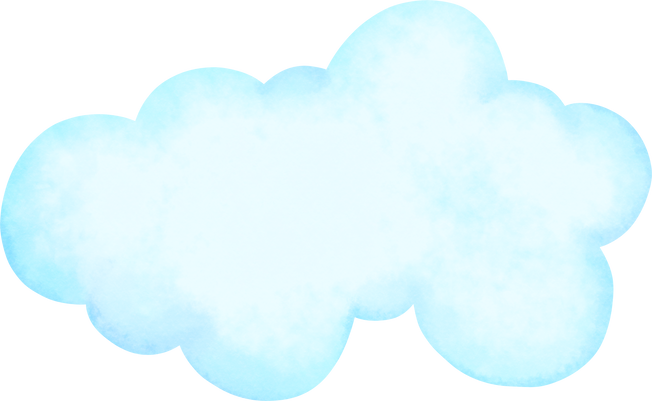 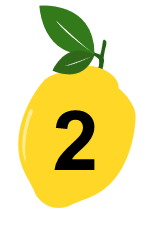 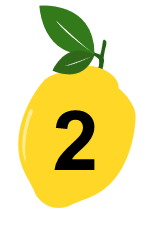 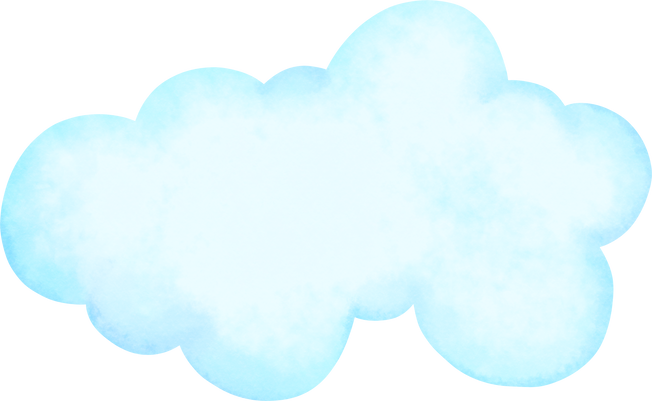 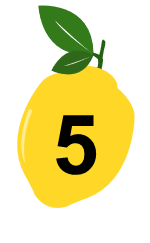 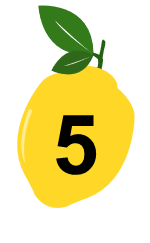 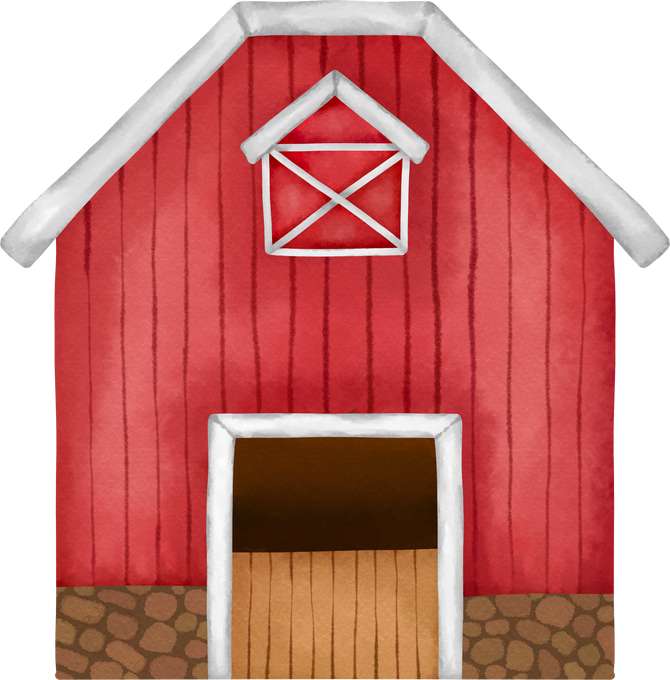 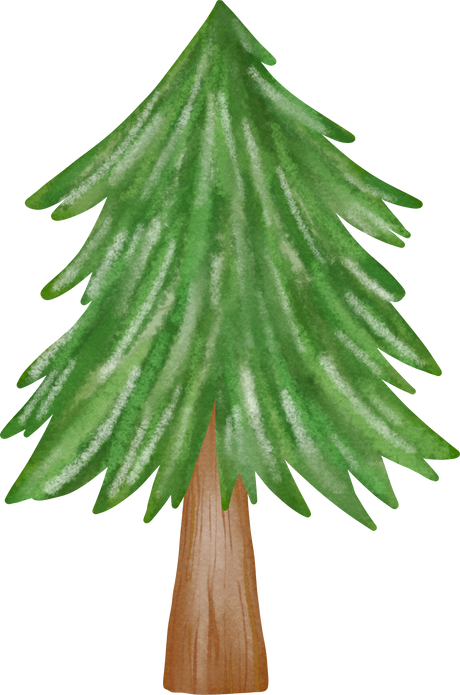 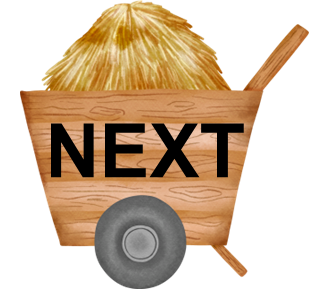 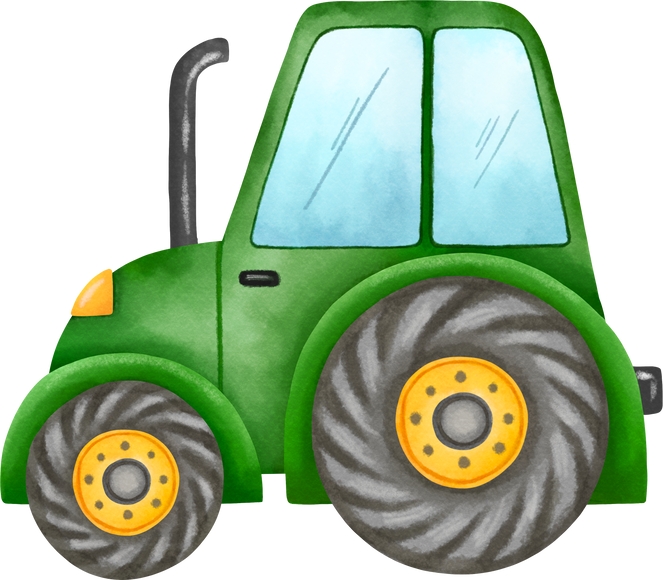 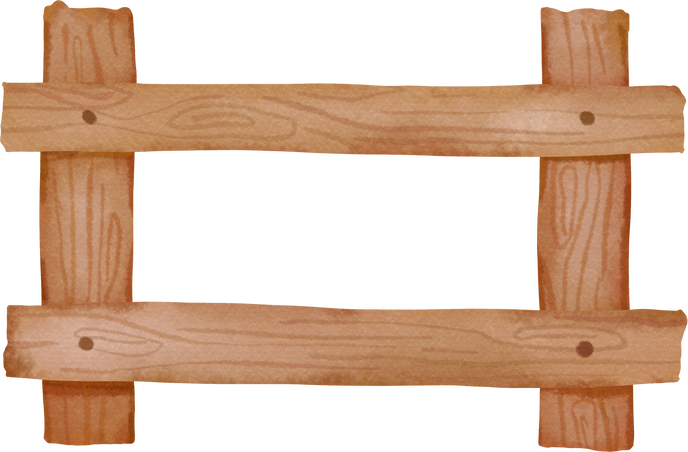 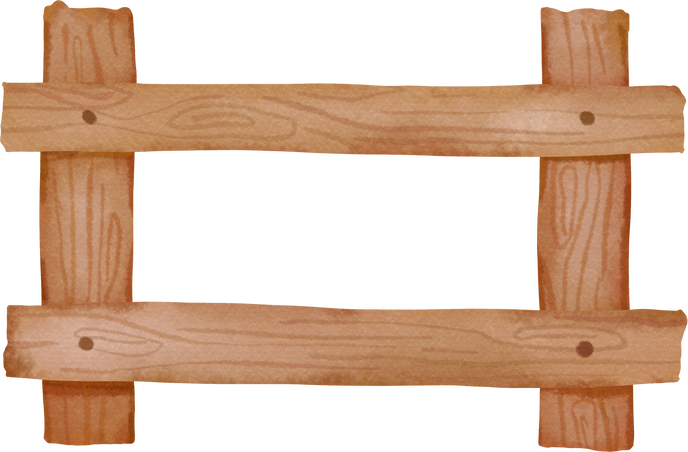 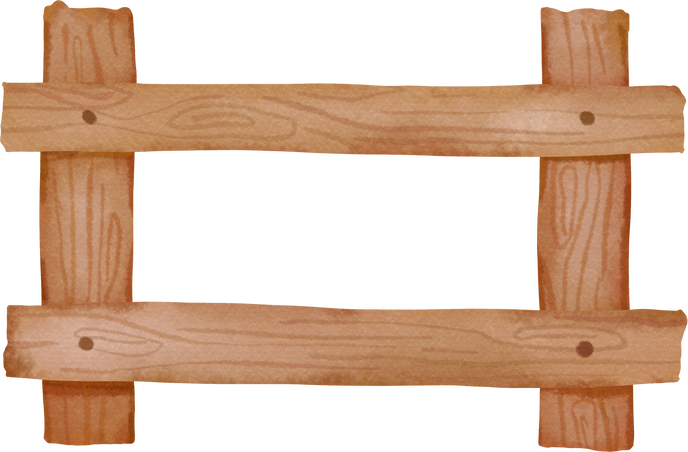 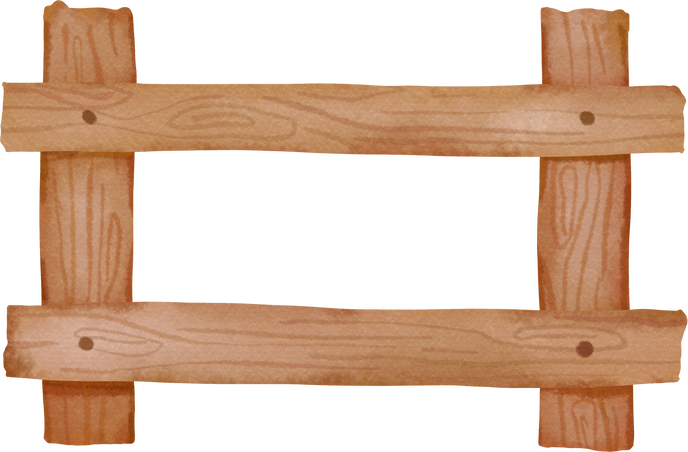 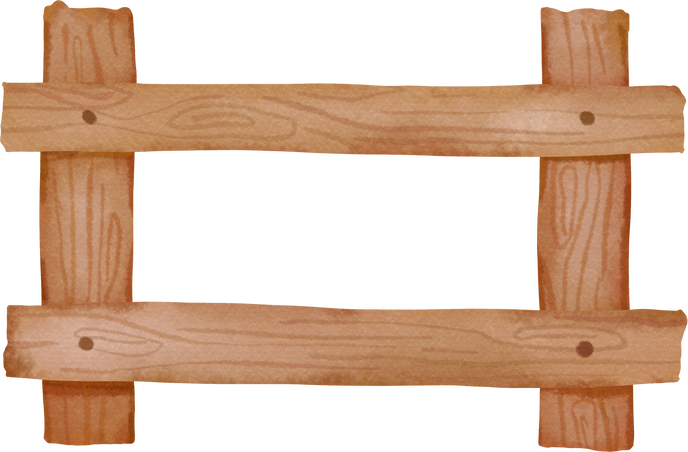 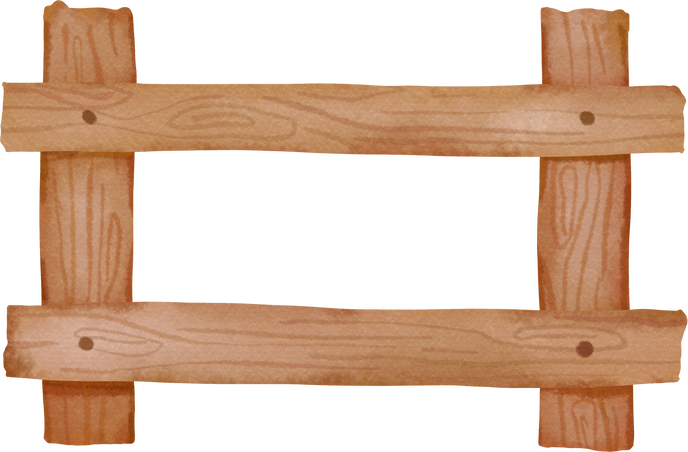 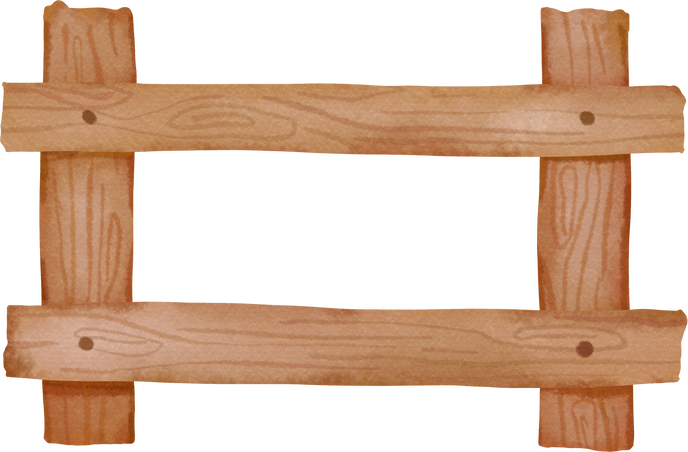 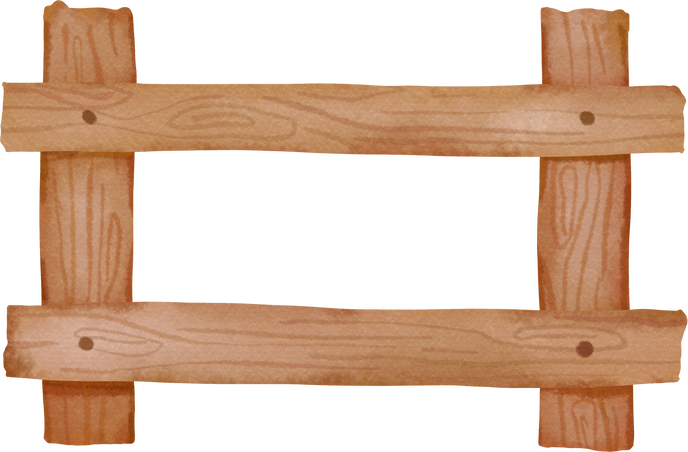 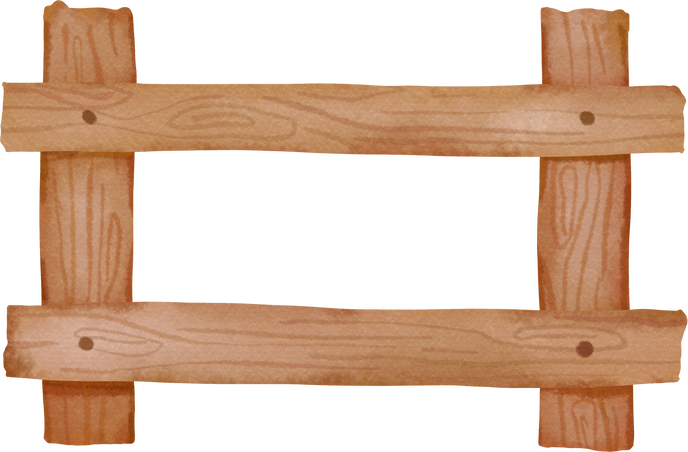 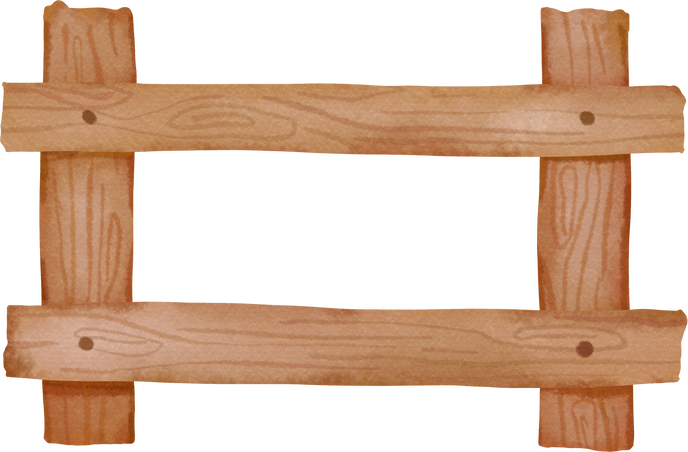 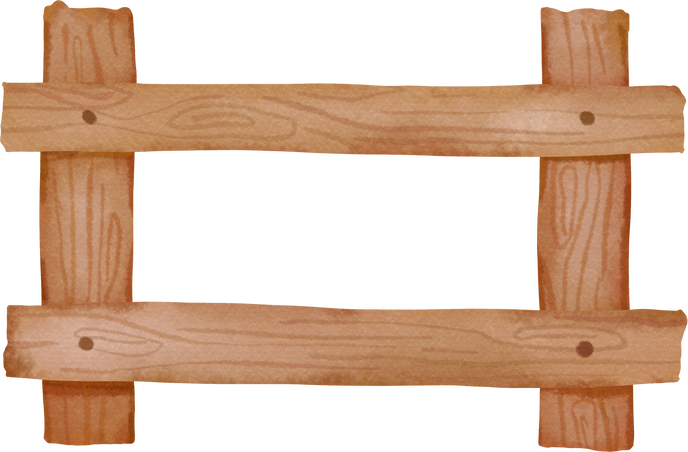 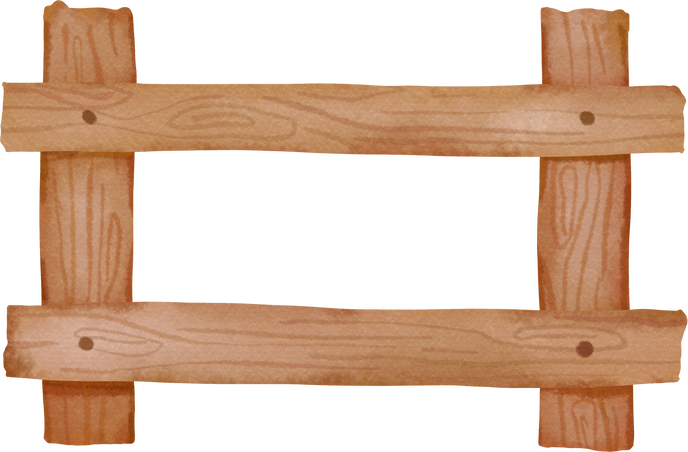 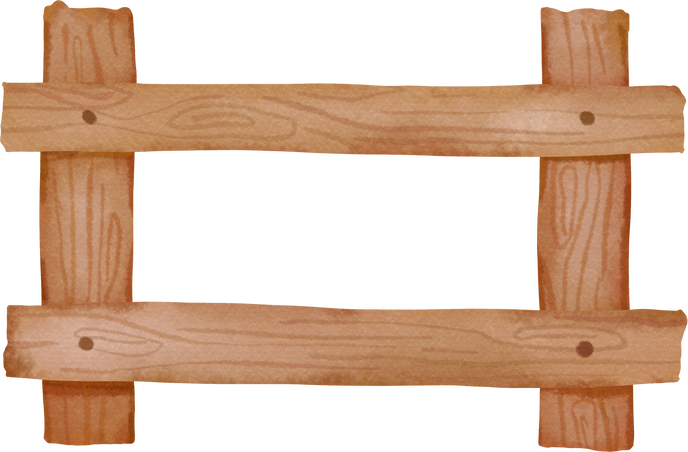 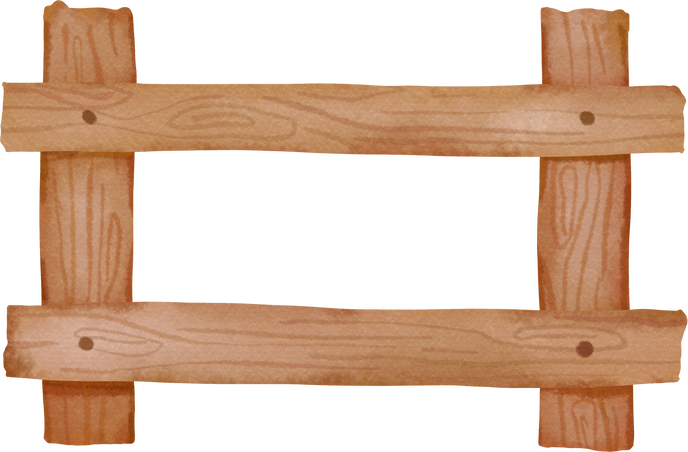 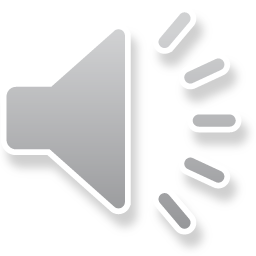 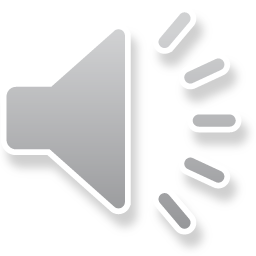 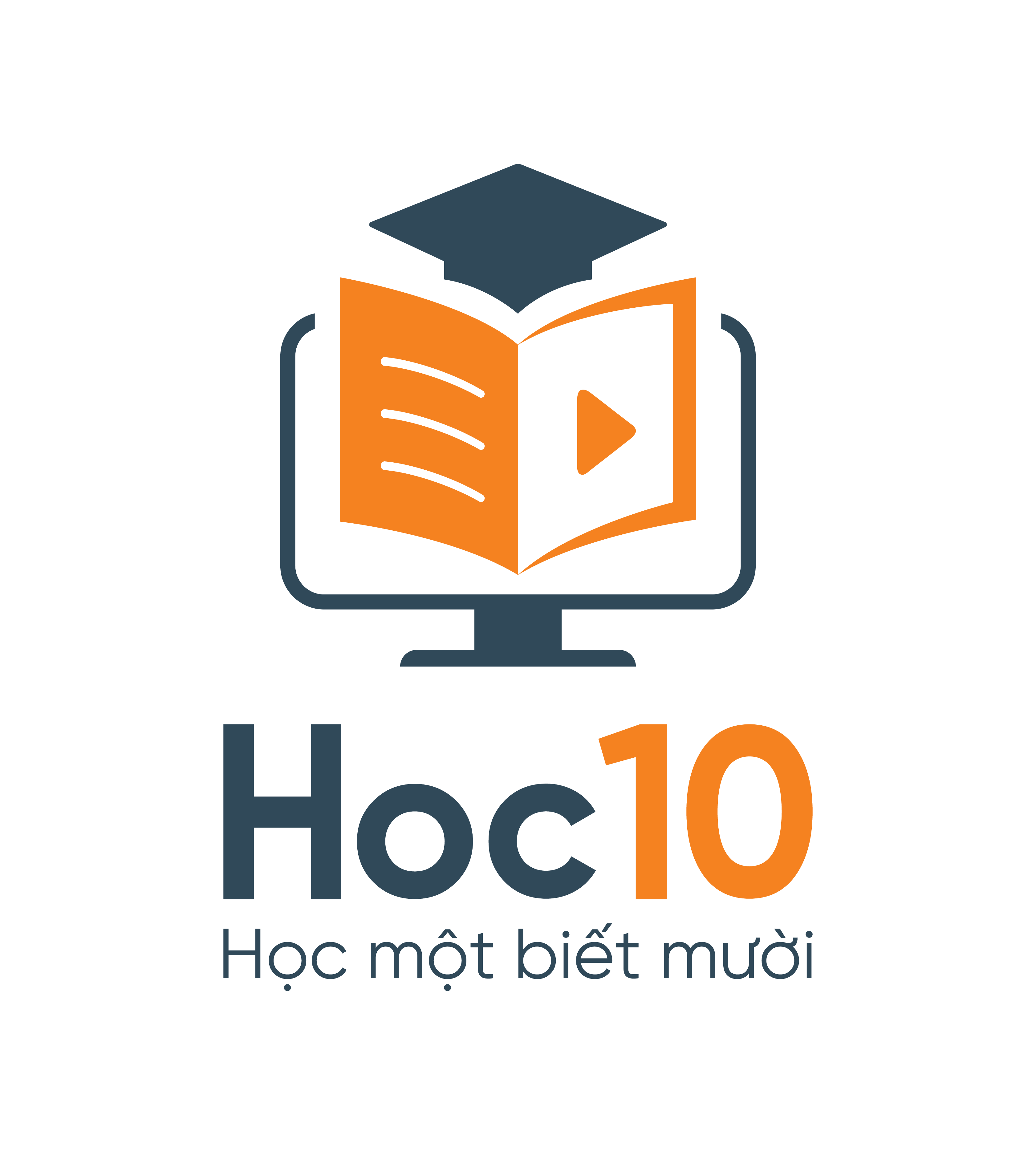 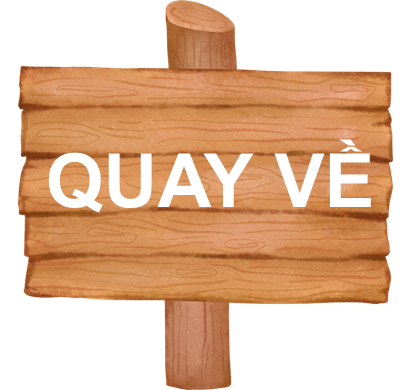 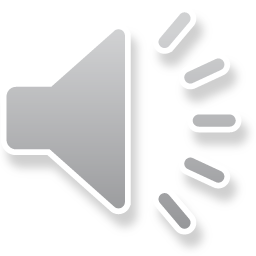 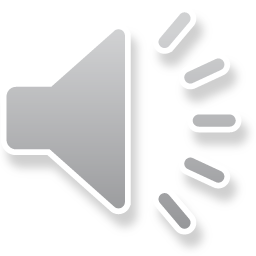 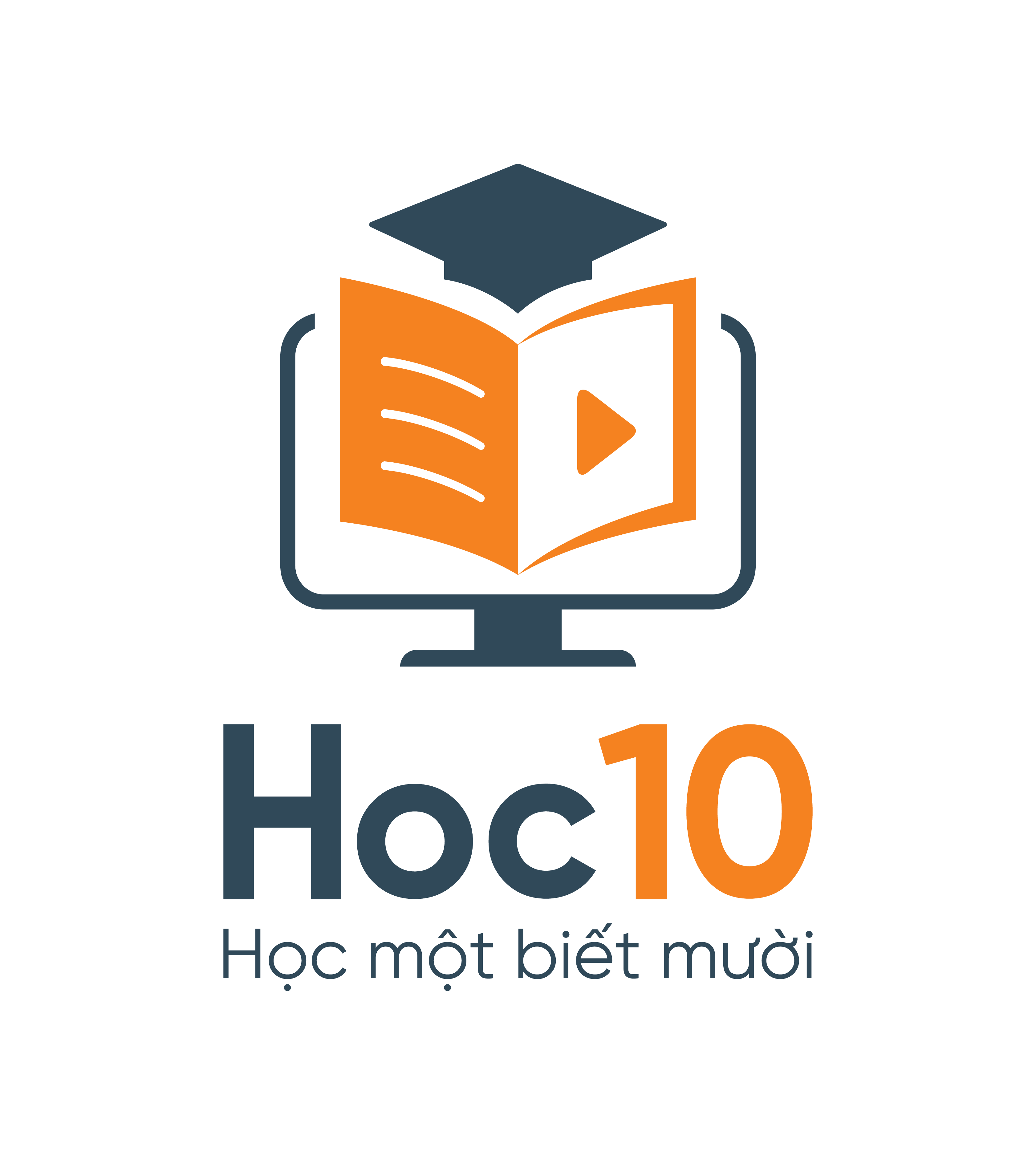 Câu 2: Phép so sánh nào sau đây sai?
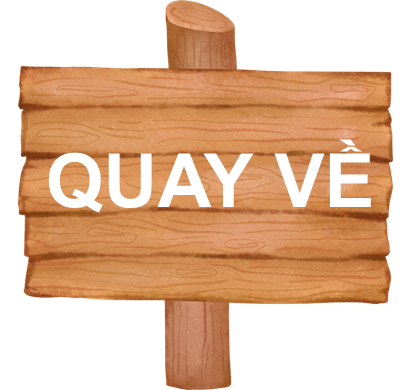 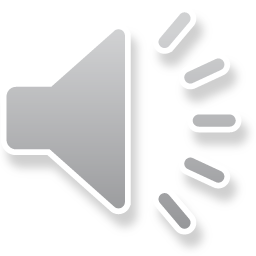 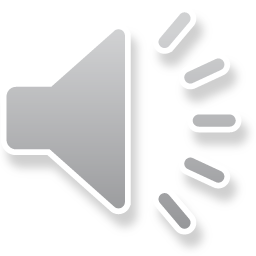 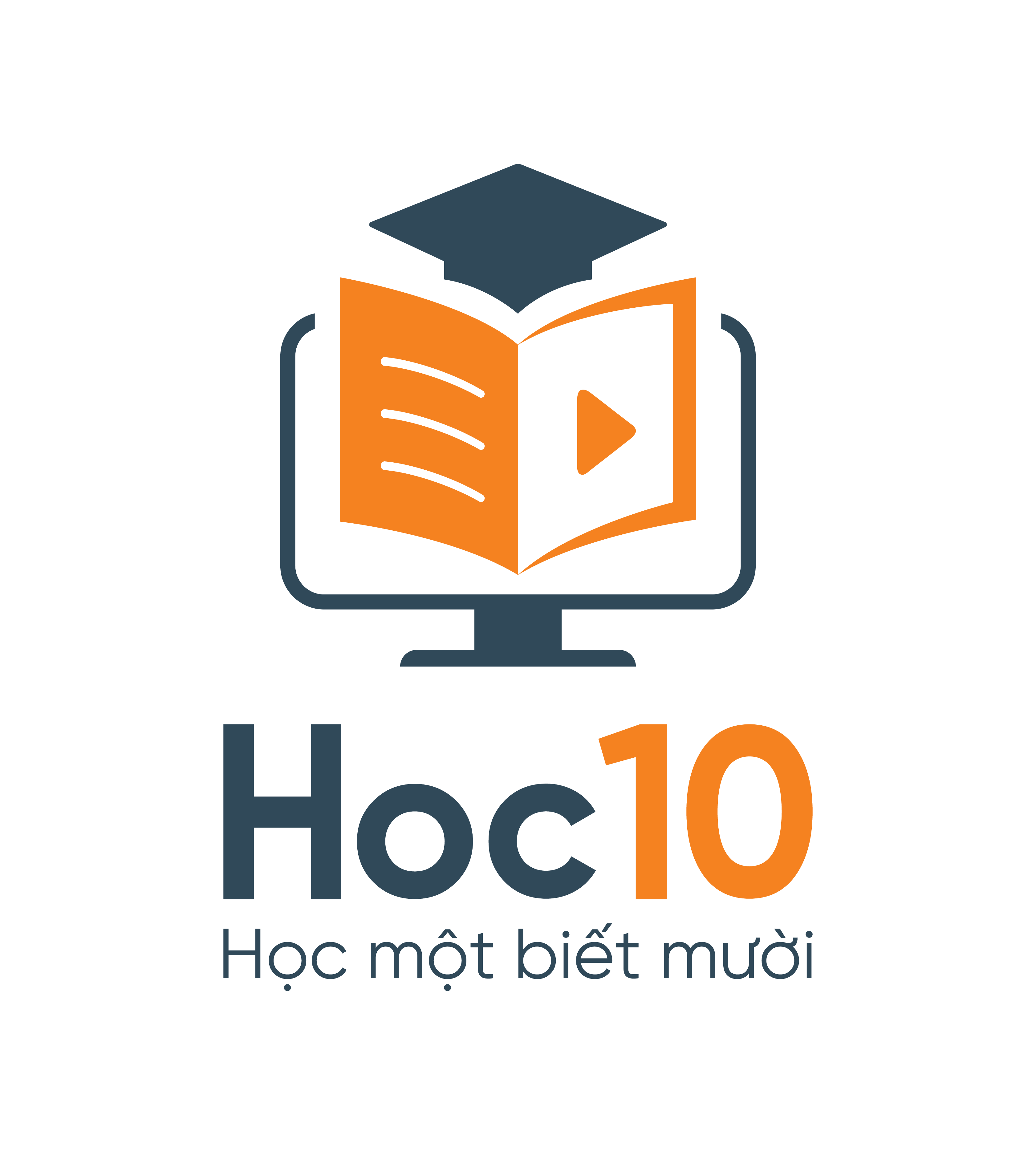 A. 10 quả cam.
C. 5 quả cam.
B. 6 quả cam.
D. 4 quả cam.
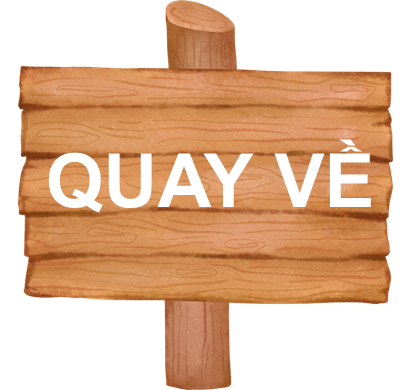 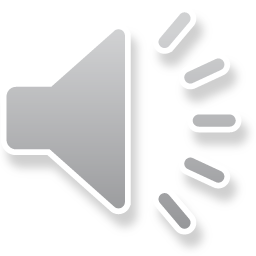 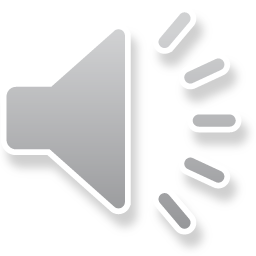 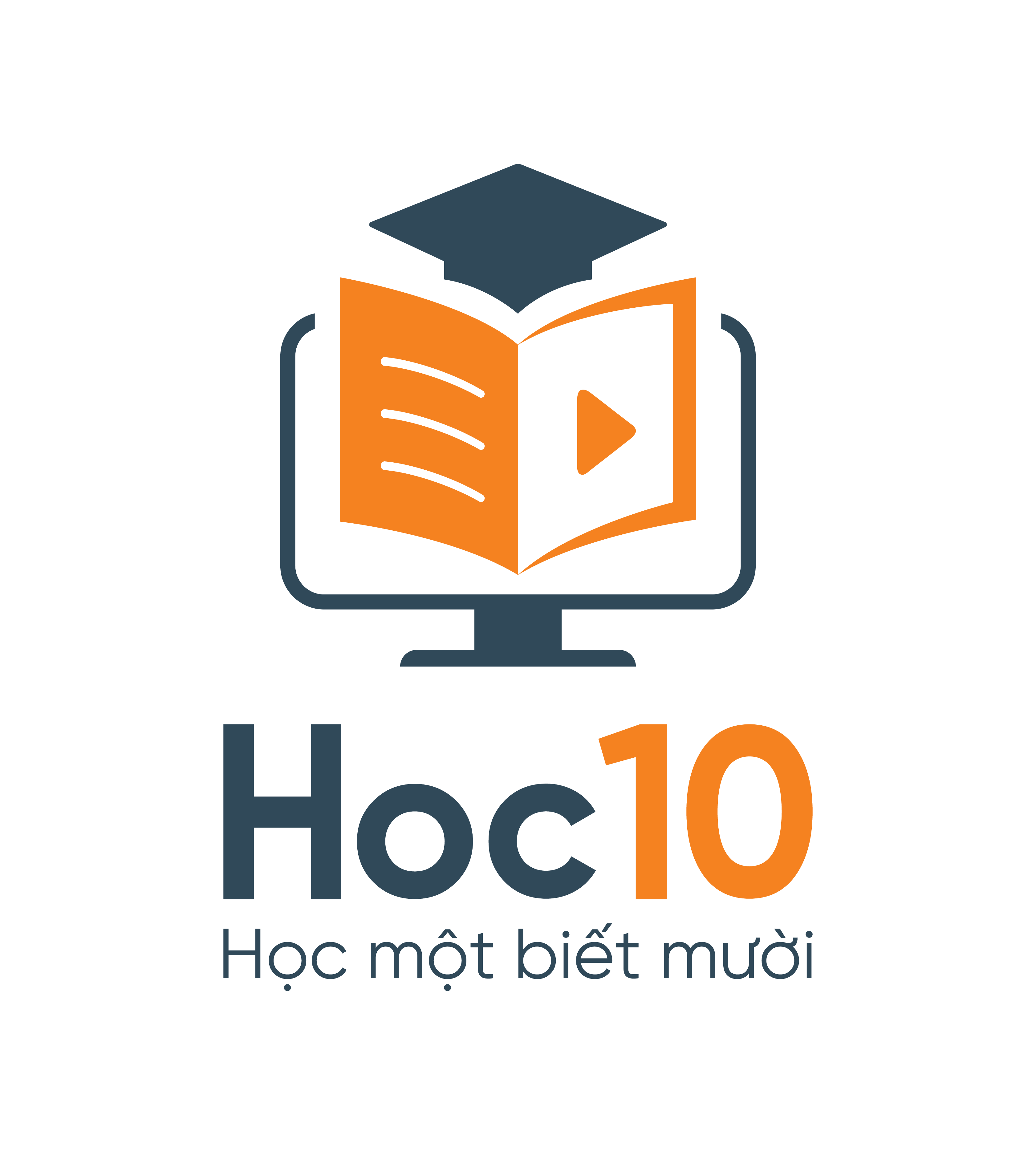 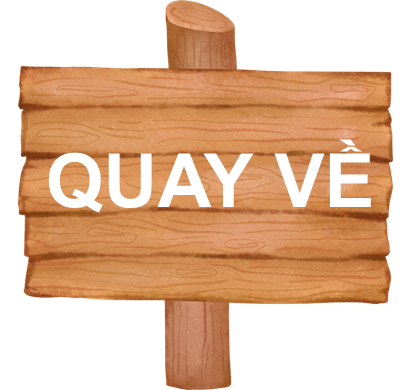 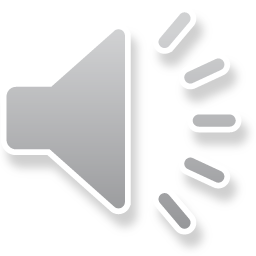 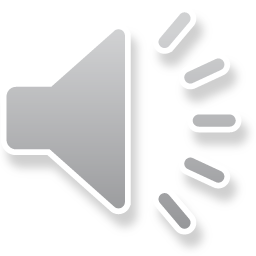 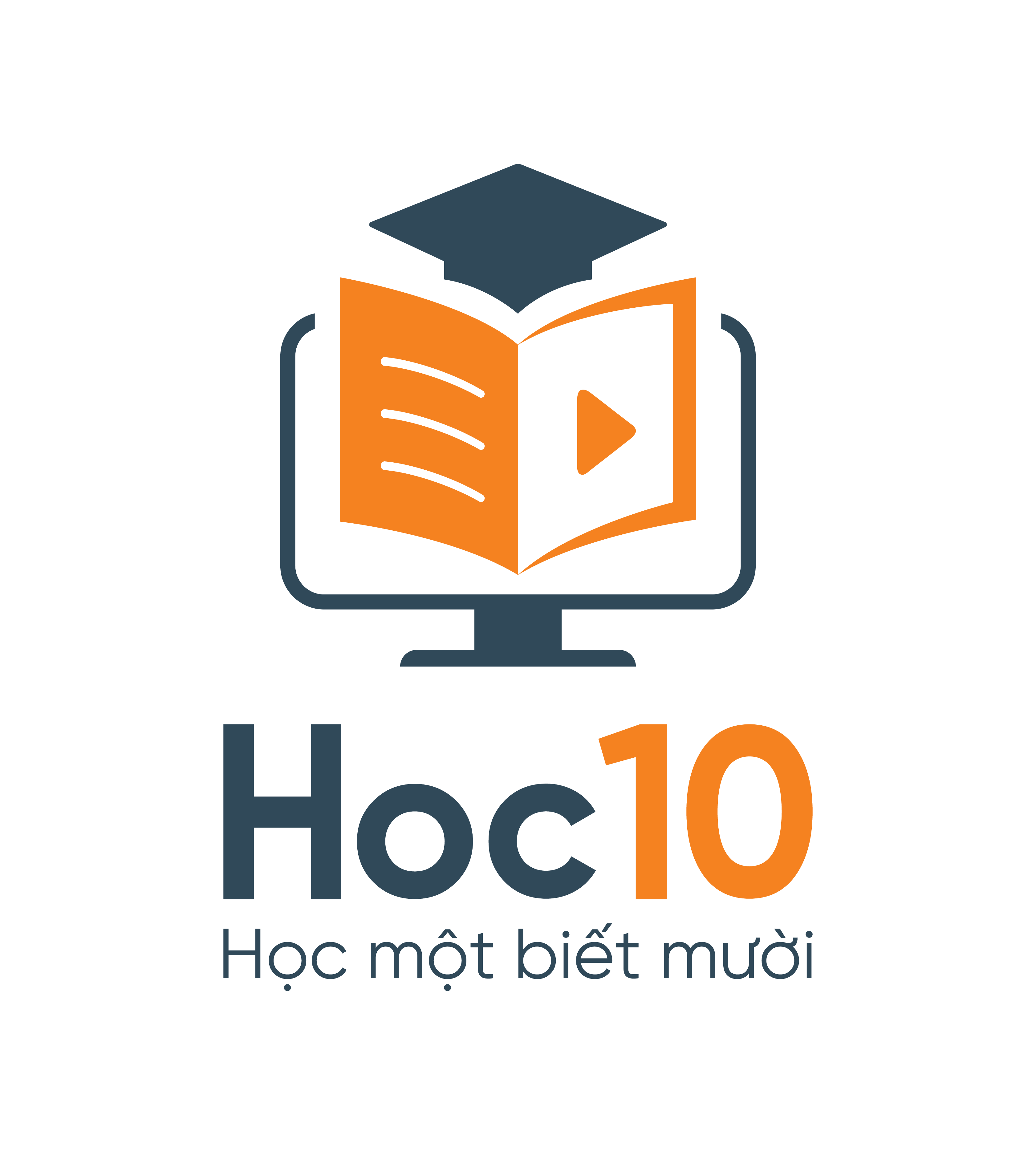 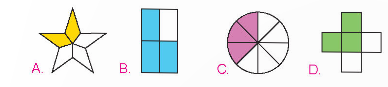 A. Hình A
C. Hình C
B. Hình B
D. Hình D
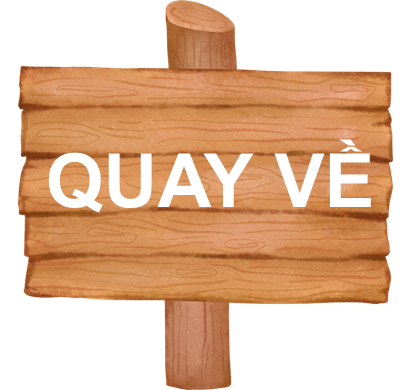 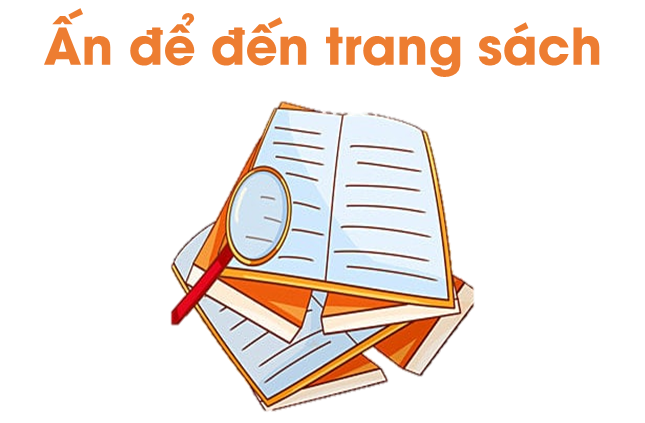 Tính
03
Tính theo thứ tự từ trái qua phải
Vận dụng các quy tắc khi thực hiện phép tính phân số
05
a) Mẹ đã dùng hết bao nhiêu kg bột mì ?
b) Mẹ còn lại bao nhiêu kg bột mì ?
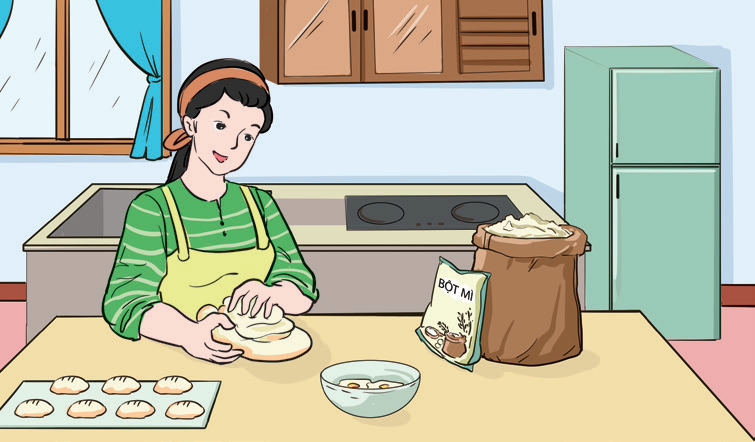 05
Bài giải
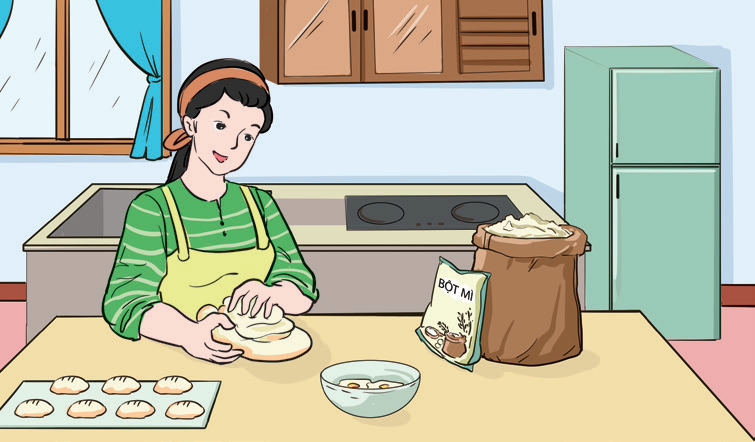 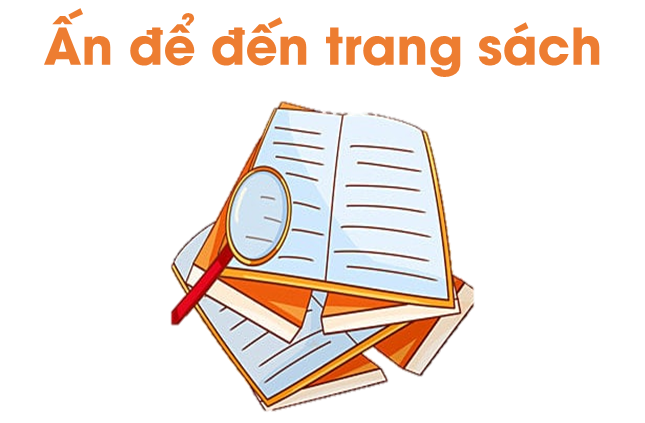 06
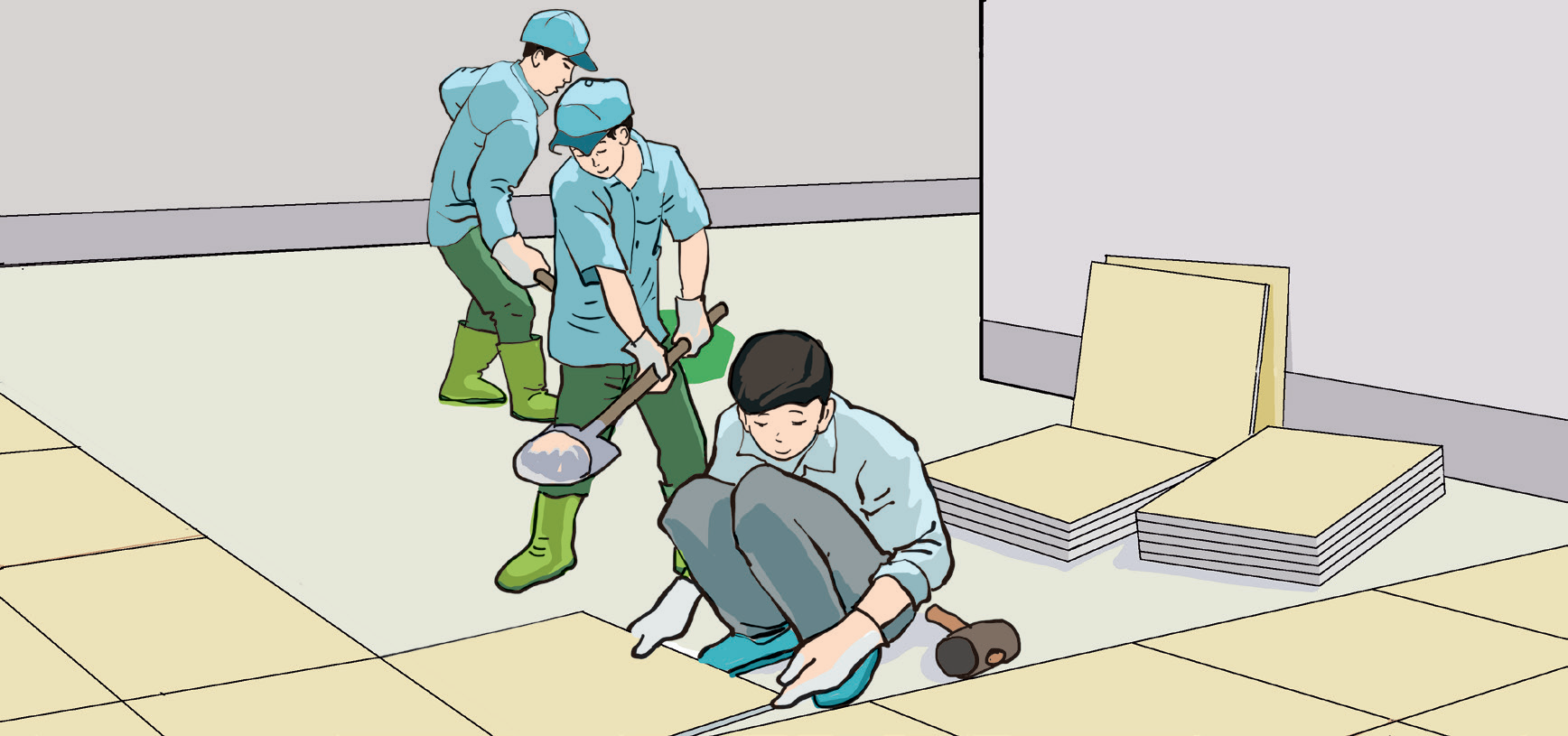 Diện tích của một viên gạch là bao nhiêu?
Để biết được số viên gạch cầm mua, ta nên thực hiện phép tính gì?
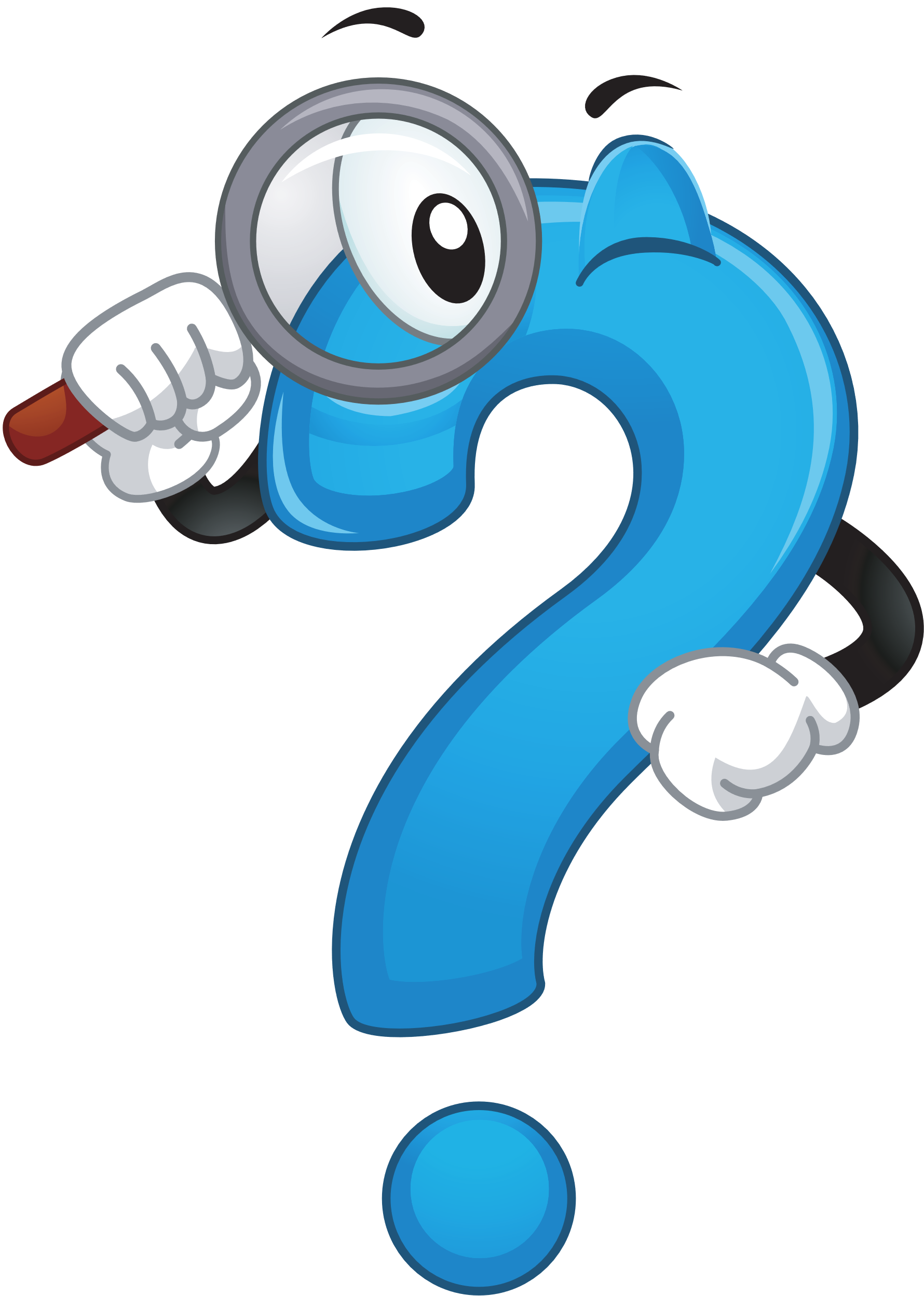 06
Bài giải
Qua bài học hôm nay, em ôn tập được những kiến thức gì?
Để nắm chắc kiến thức đó, em nhắn bạn điều gì?
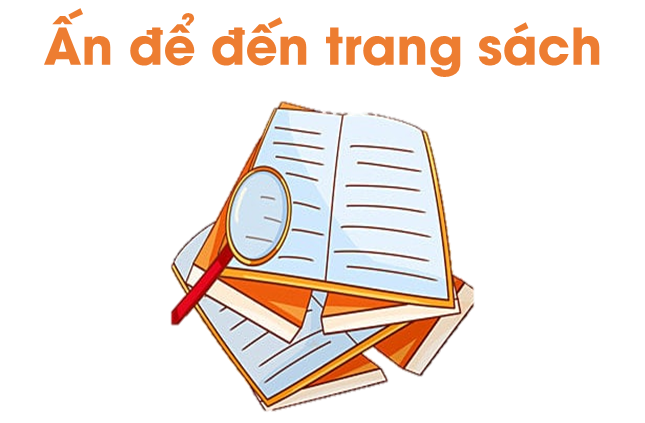 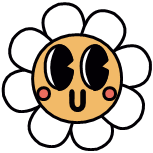 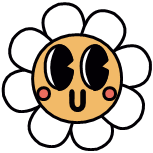 Hoàn thành bài tập trong VBT
Ôn tập kiến thức đã học
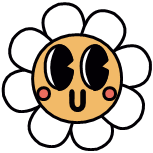 Đọc và chuẩn bị trước
Bài 94: Ôn tập về hình học và đo lường
Để kết nối cộng đồng giáo viên và nhận thêm nhiều tài liệu giảng dạy, 
mời quý thầy cô tham gia Group Facebook
theo đường link:
Hoc10 – Đồng hành cùng giáo viên tiểu học
Hoặc truy cập qua QR code
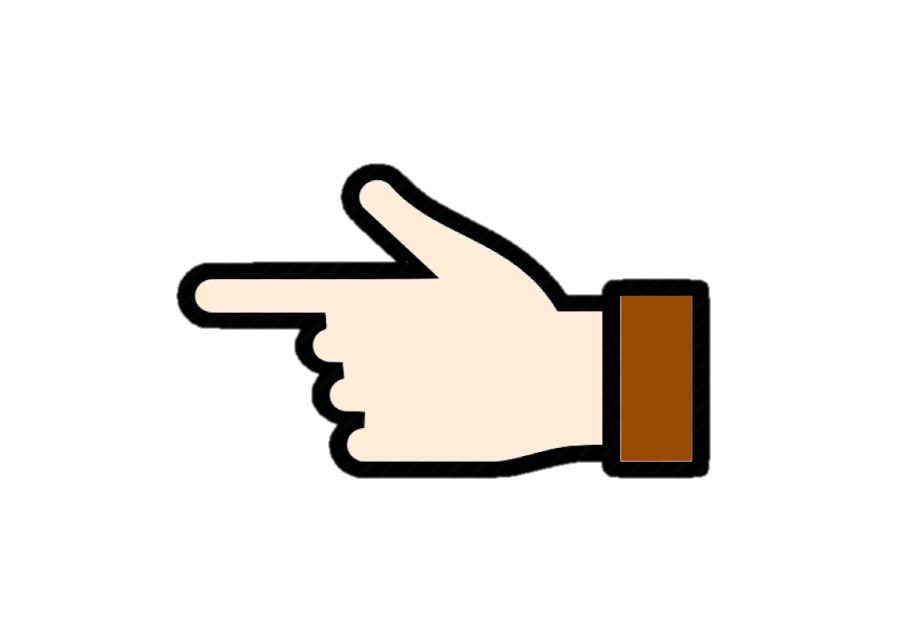 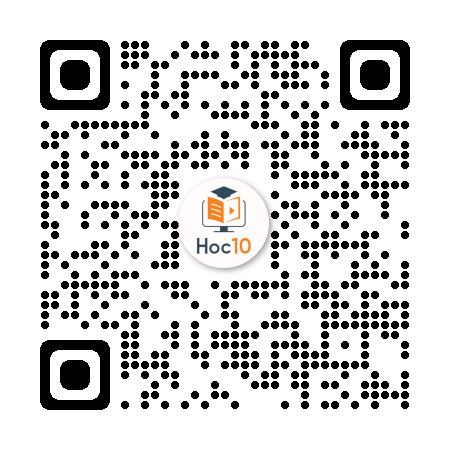